МАСТЕР-КЛАСС
«ИСПОЛЬЗОВАНИЕ НЕЙРОСЕТЕЙ И ИСКУССТВЕННОГО
 ИНТЕЛЛЕКТА ДЛЯ РАБОТЫ ПЕДАГОГА: ПОВЫШЕНИЕ 
ЭФФЕКТИВНОСТИ ОБУЧЕНИЯ, ИНДИВИДУАЛИЗАЦИИ 
ОБРАЗОВАНИЯ И СОЗДАНИЕ ИНТЕРАКТИВНЫХ 
МЕТОДИЧЕСКИХ МАТЕРИАЛОВ»
Выполнила: 
Аксенова Валентина Егоровна,
воспитатель 1 квалификационной категории МБДОУ «Детский сад 
№ 1 «Берёзка»»
с. Краснотуранск
2025 г.
ПРОМТ
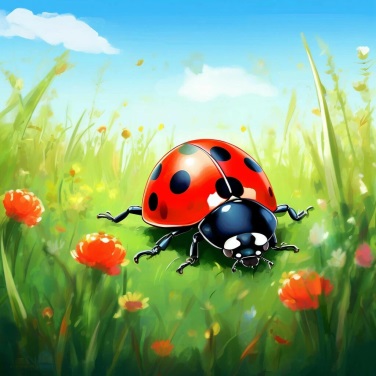 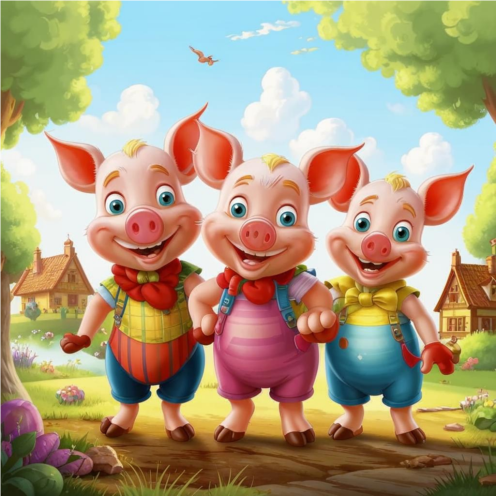 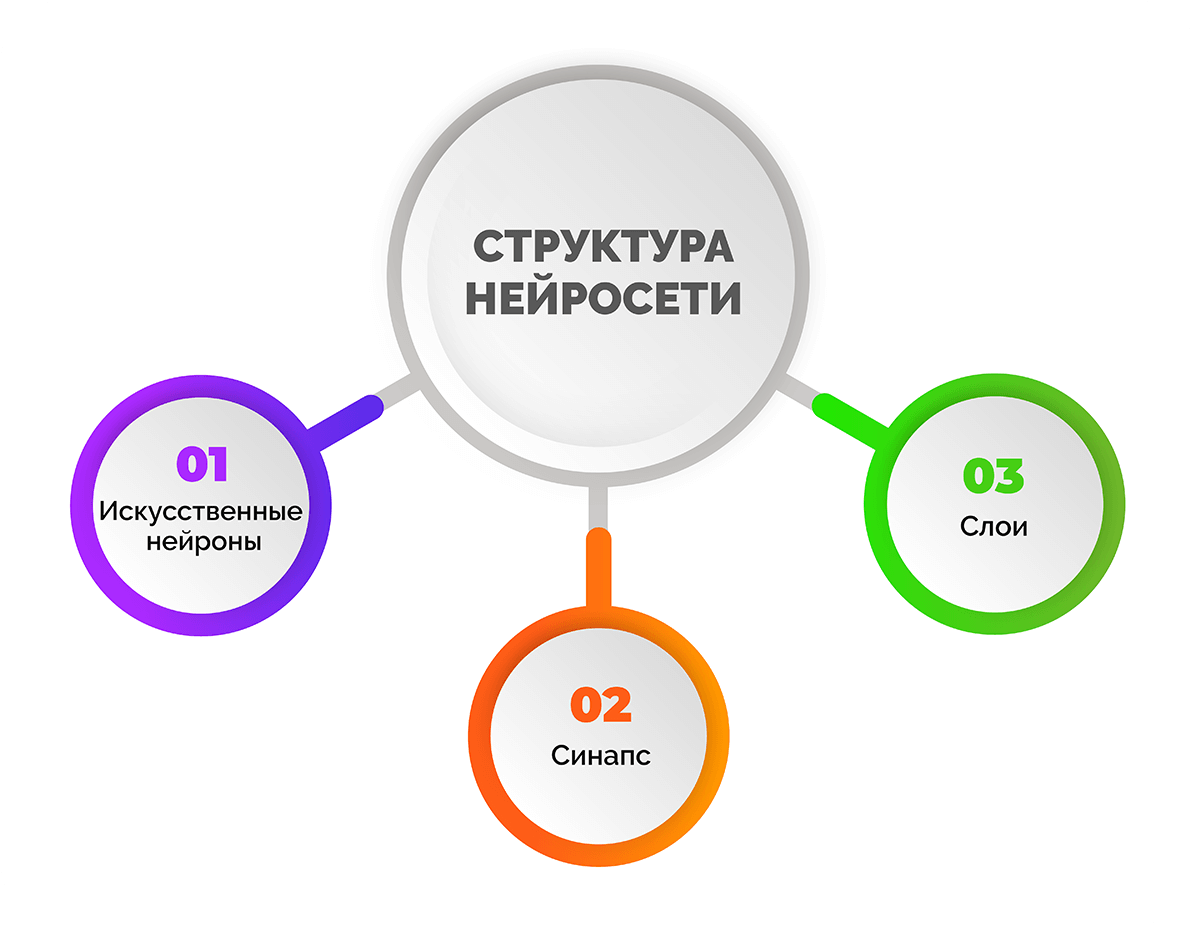 Искусственные нейроны (также называются словом «узлы») – элементарные вычислительные единицы, связанные между собой.
Нейронов в нейросети много, поэтому они объединяются в слои.
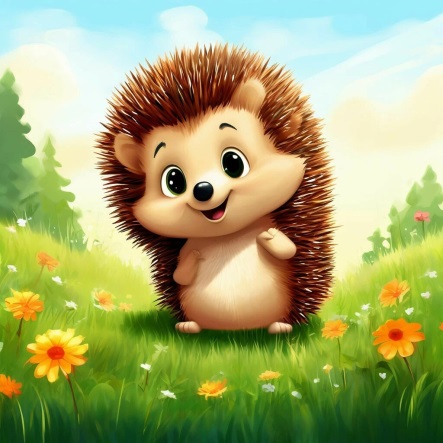 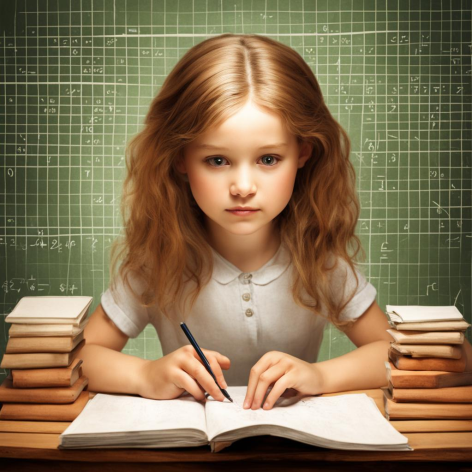 Синапсы – соединения, которые используются для того, чтобы отправлять сообщения между нейронами.
Например, рассматриваем элементы ТРИЗ – эволюция жилища. 

Задание: попробовать нарисовать необычный дом будущего (дети набирают себе карточки с изображением предметов – вишня, часы, торт и т.д.). Кому какая карточка досталась, тот придумывает и рисует дом соответственно предмету на карточке: дом-часы, дом-вишня, дом-шарик и т.п. 
Это же задание даём нейросети.
ПРОМТ – нарисуй дом-часы в мультяшном стиле
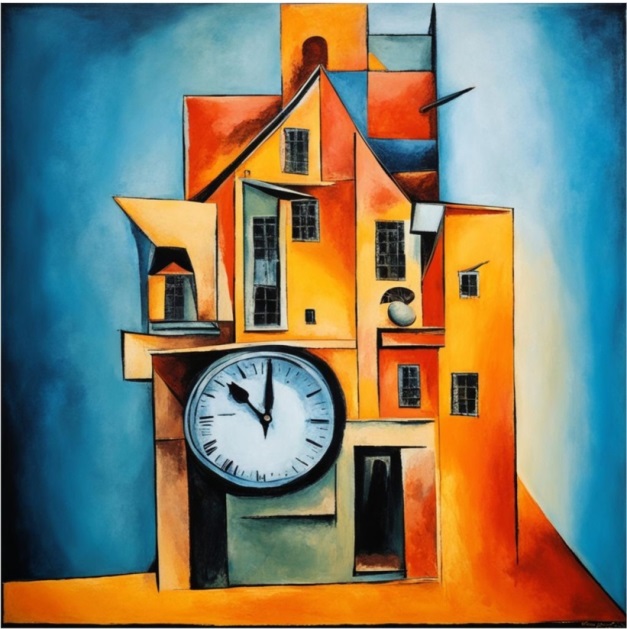 https://rudalle.ru/
Не требует регистрации
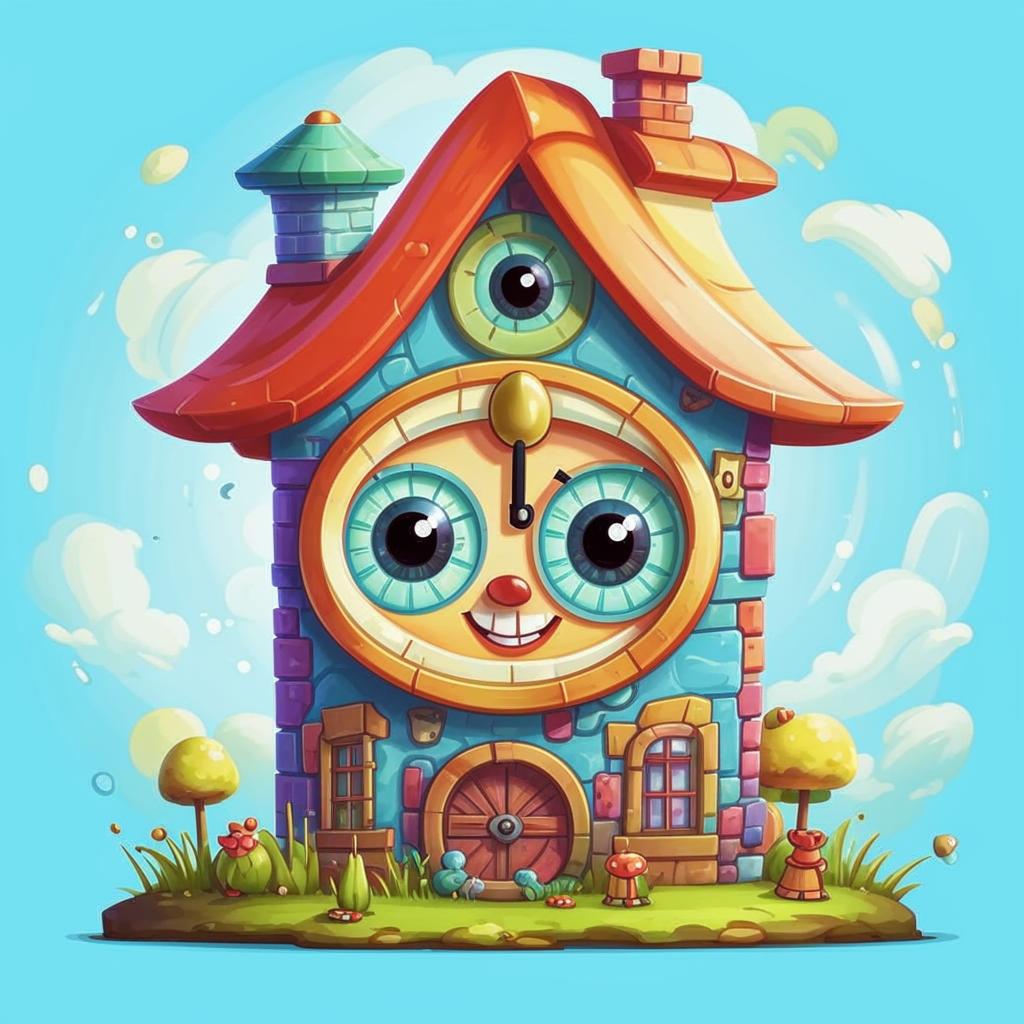 https://fusionbrain.ai/
Требует регистрации
ПРОМТ – нарисуй дом-арбуз в мультяшном стиле
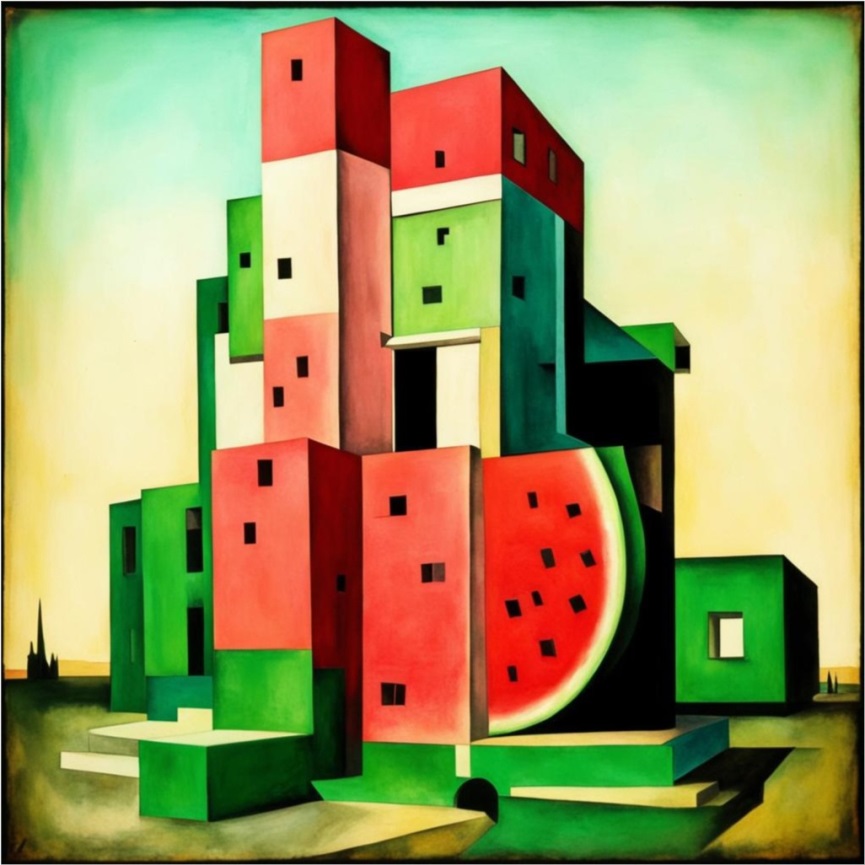 https://rudalle.ru/
Не требует регистрации
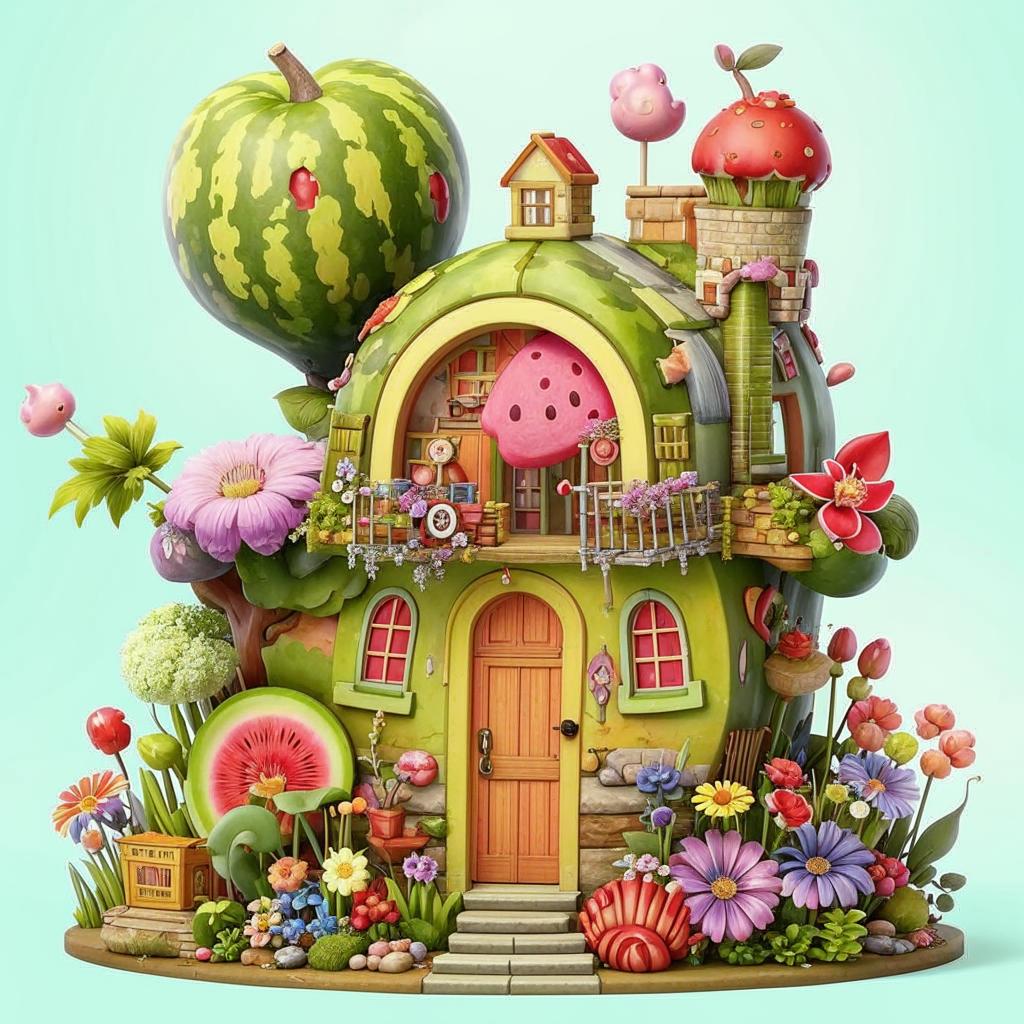 https://fusionbrain.ai/
Требует регистрации
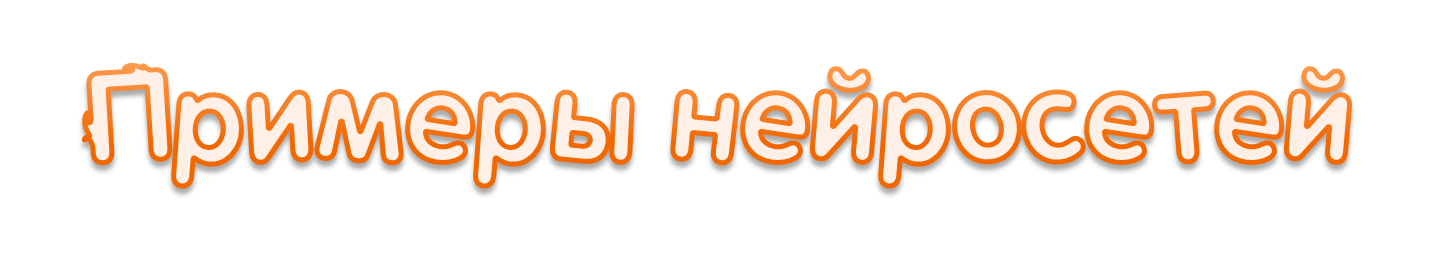 ГЕНЕРАЦИЯ КАРТИНОК
https://www.sberbank.com/promo/kandinsky/
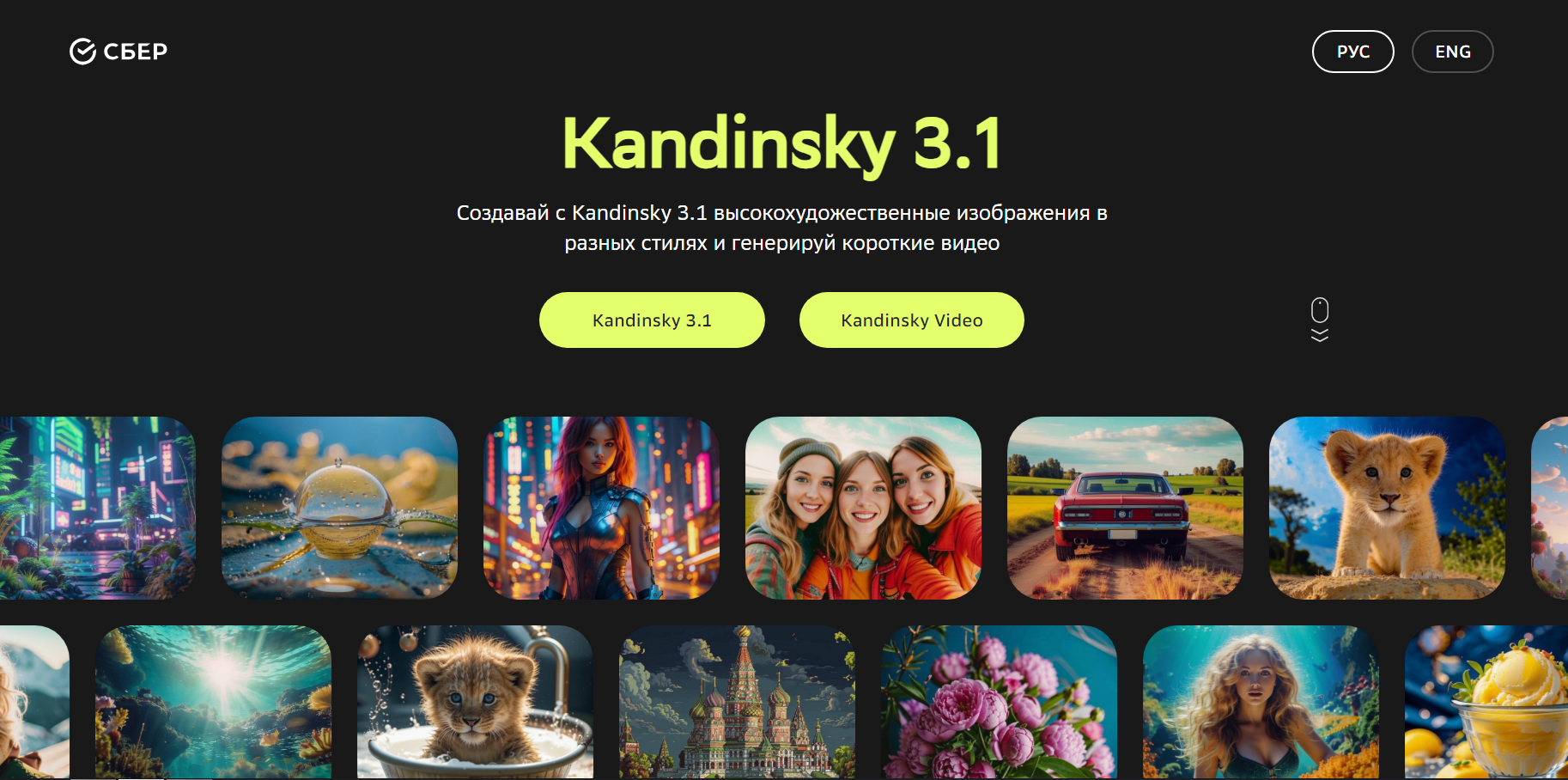 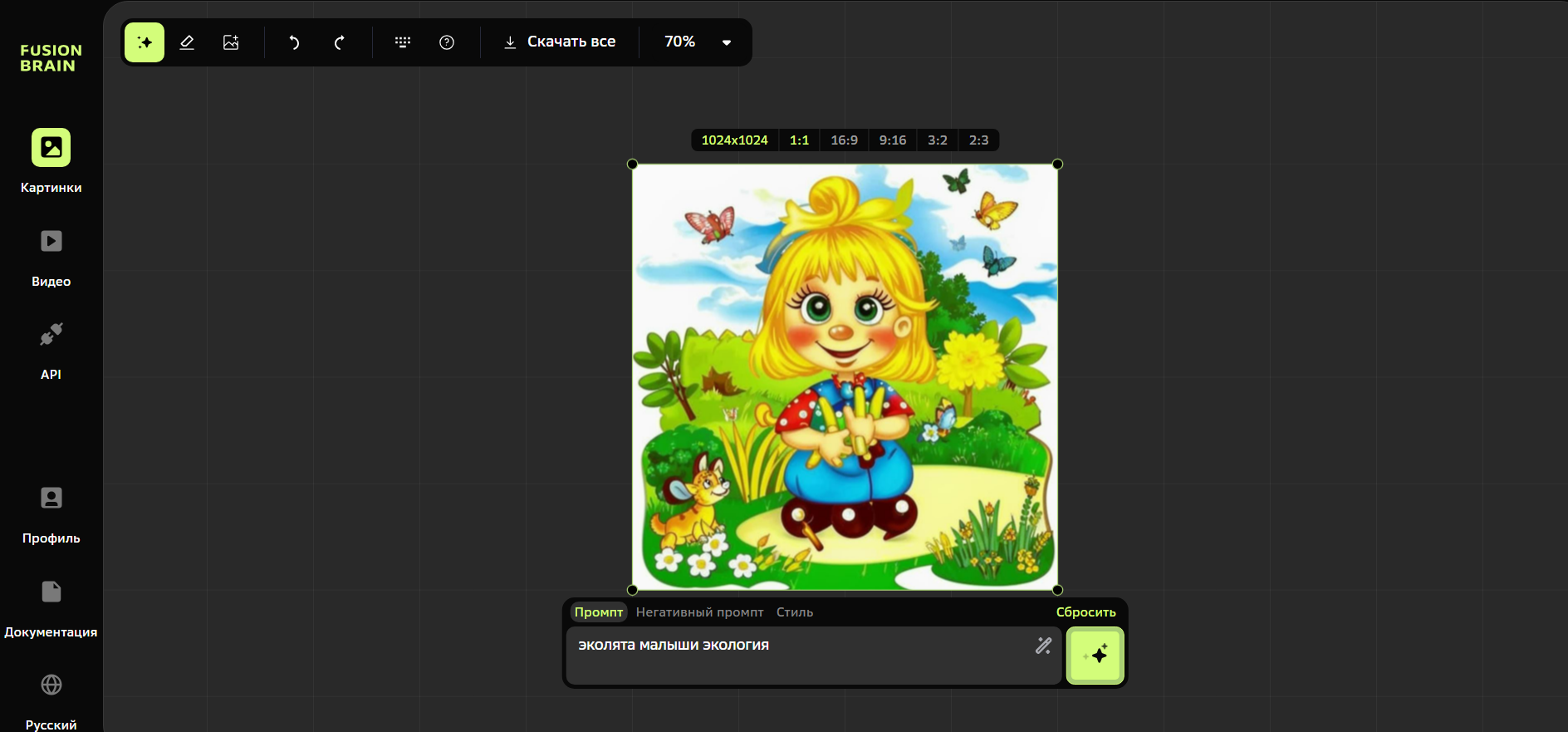 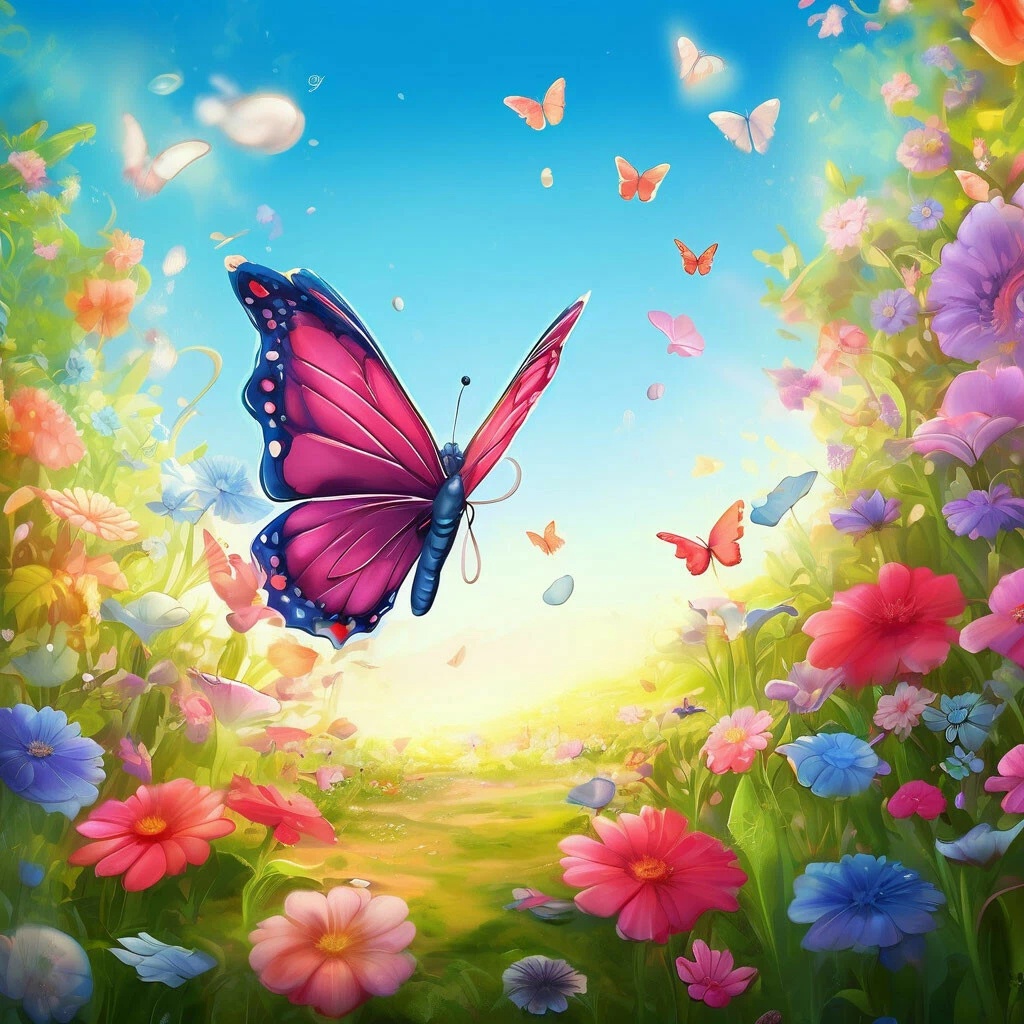 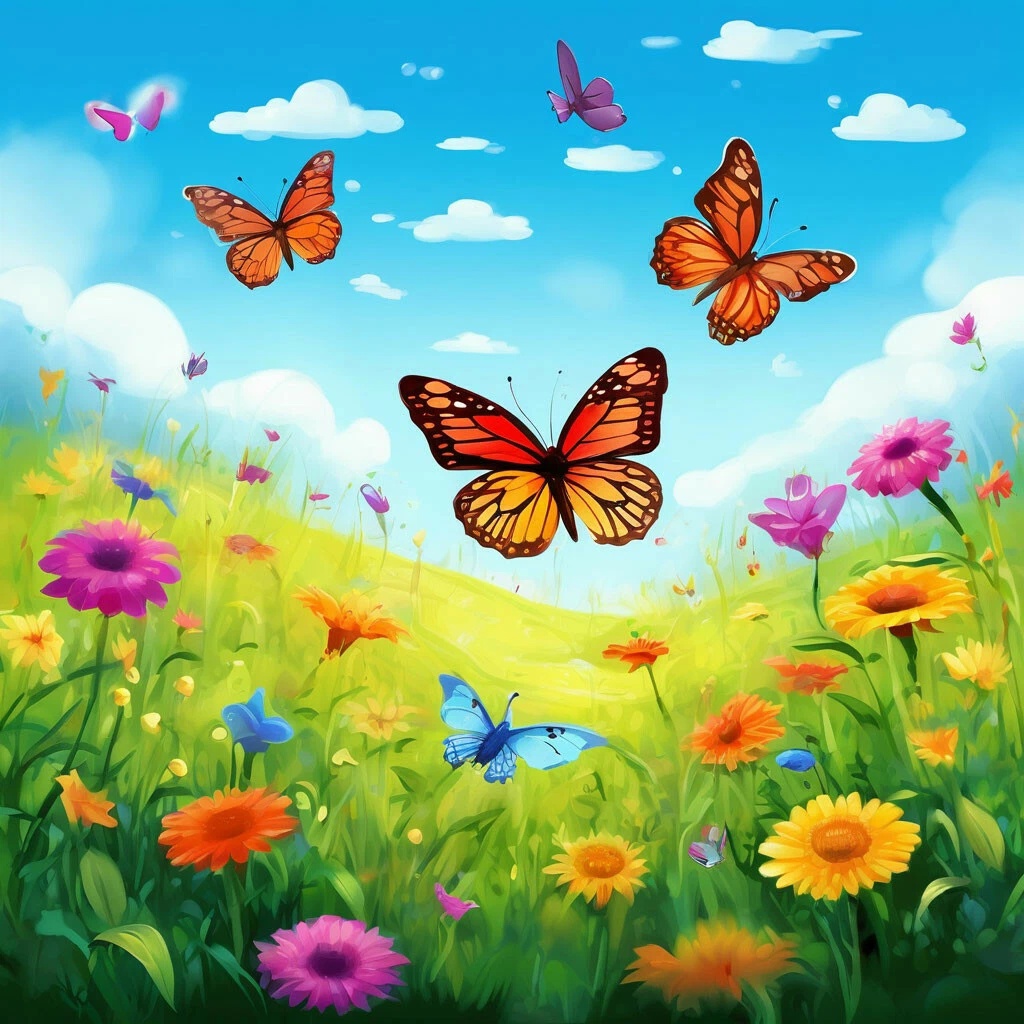 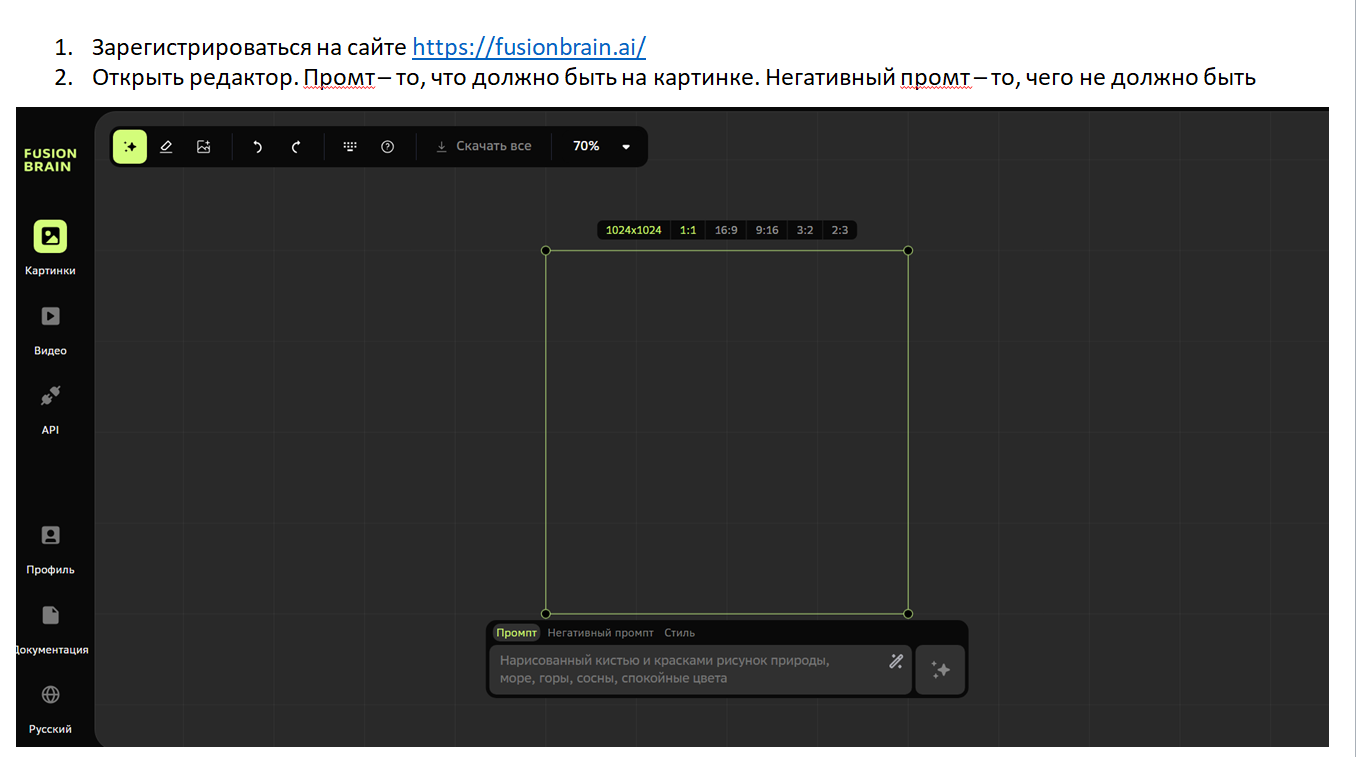 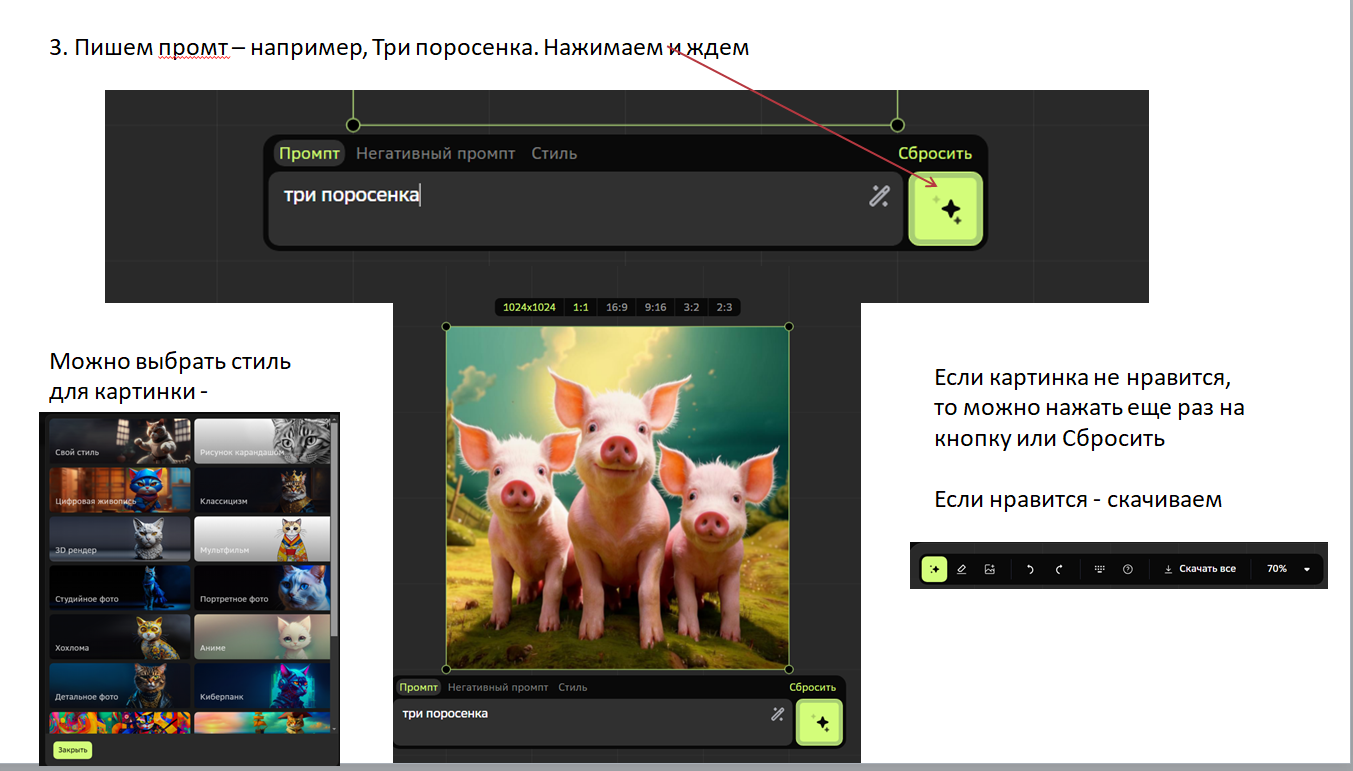 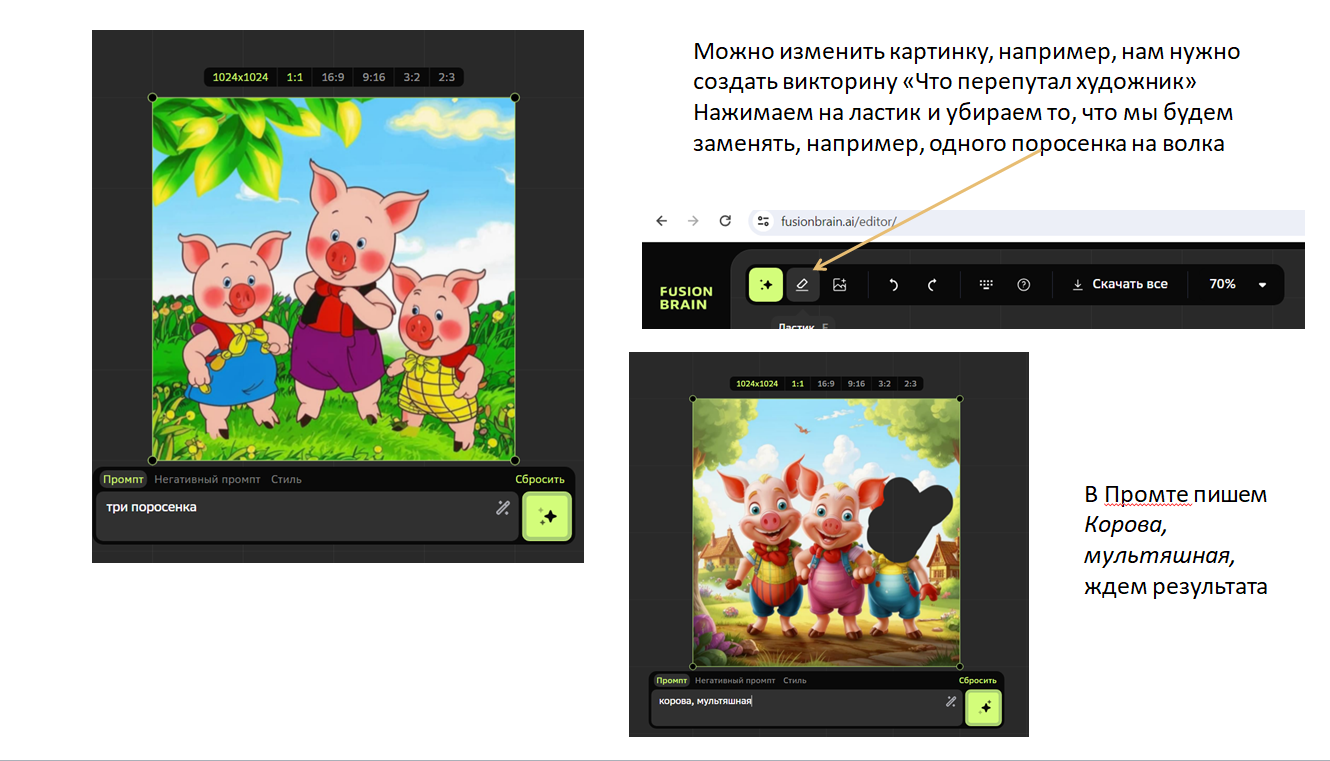 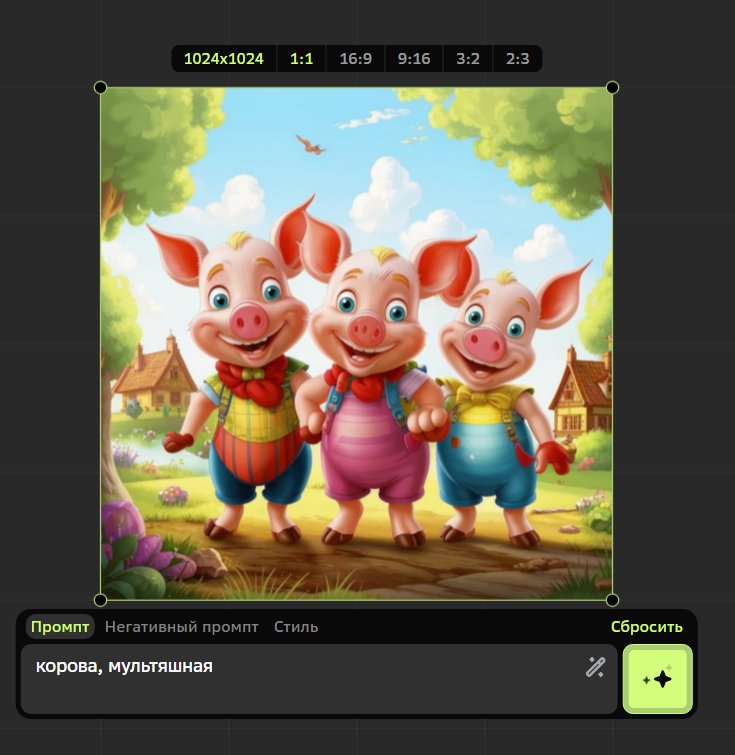 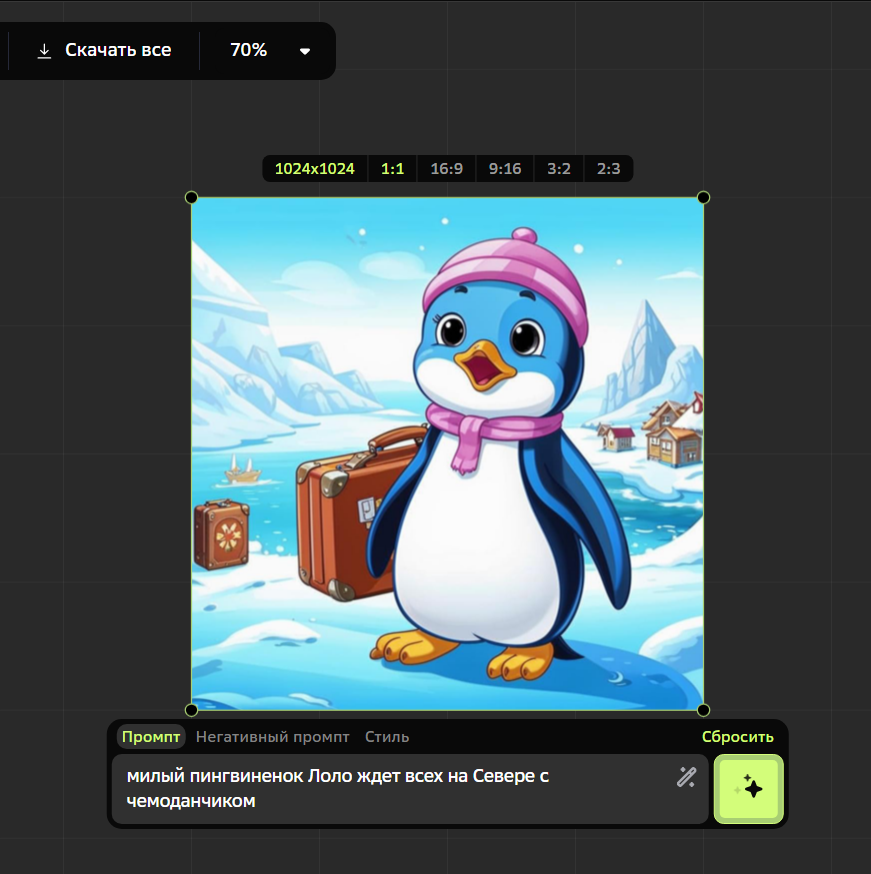 Нейросеть Fusion Brain
Создание небольшой анимации
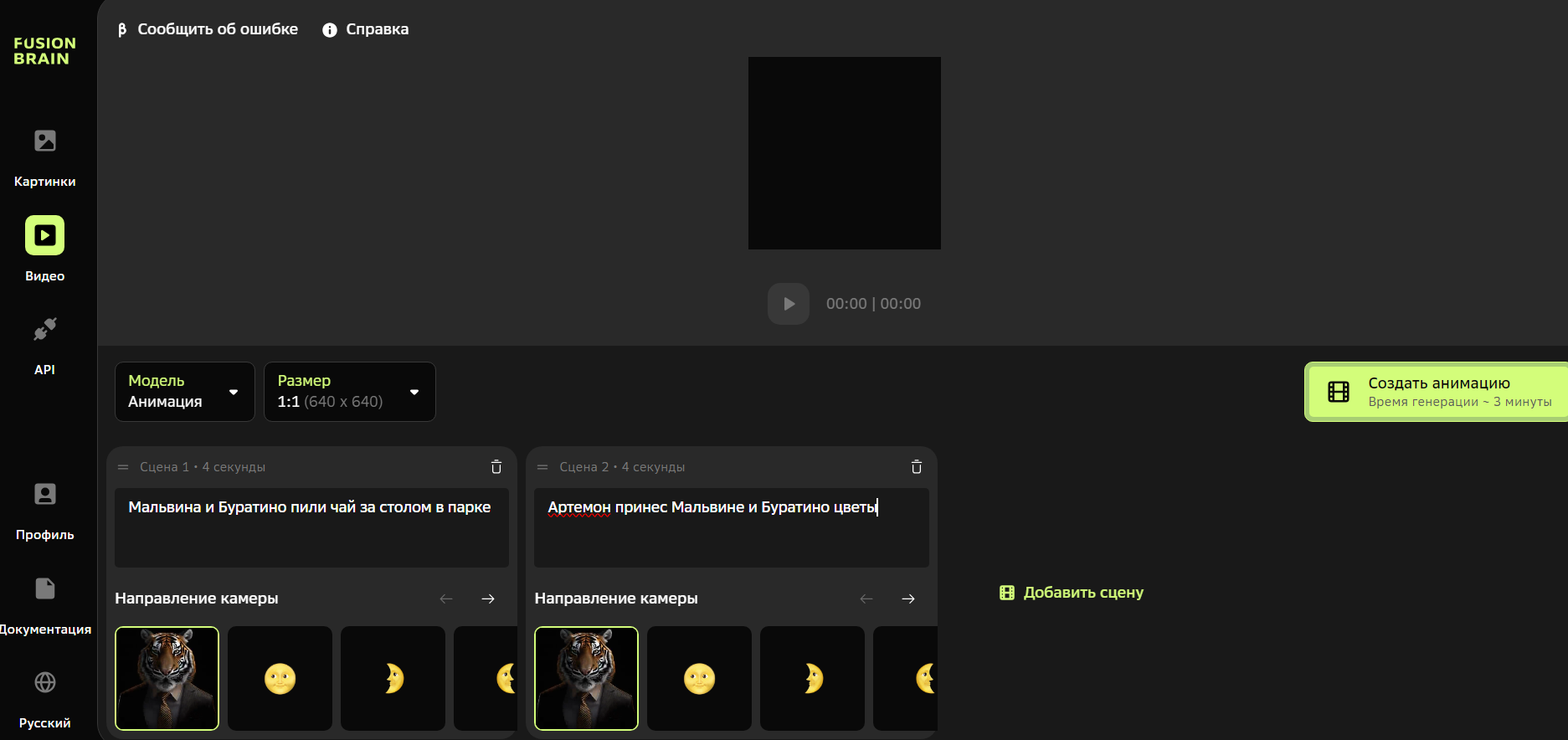 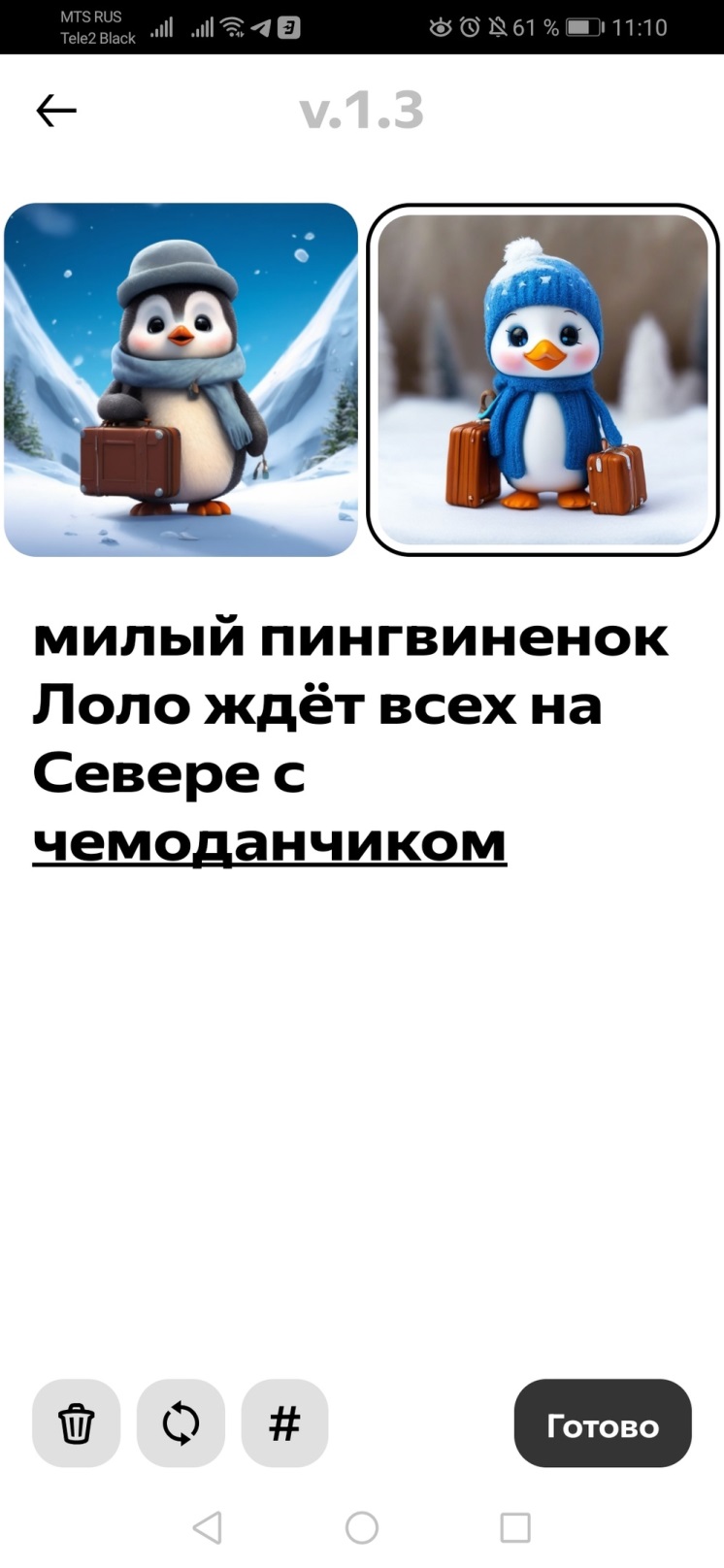 Нейросеть Шедеврум
Нейросеть Fusion Brain
Нейросеть Шедеврум
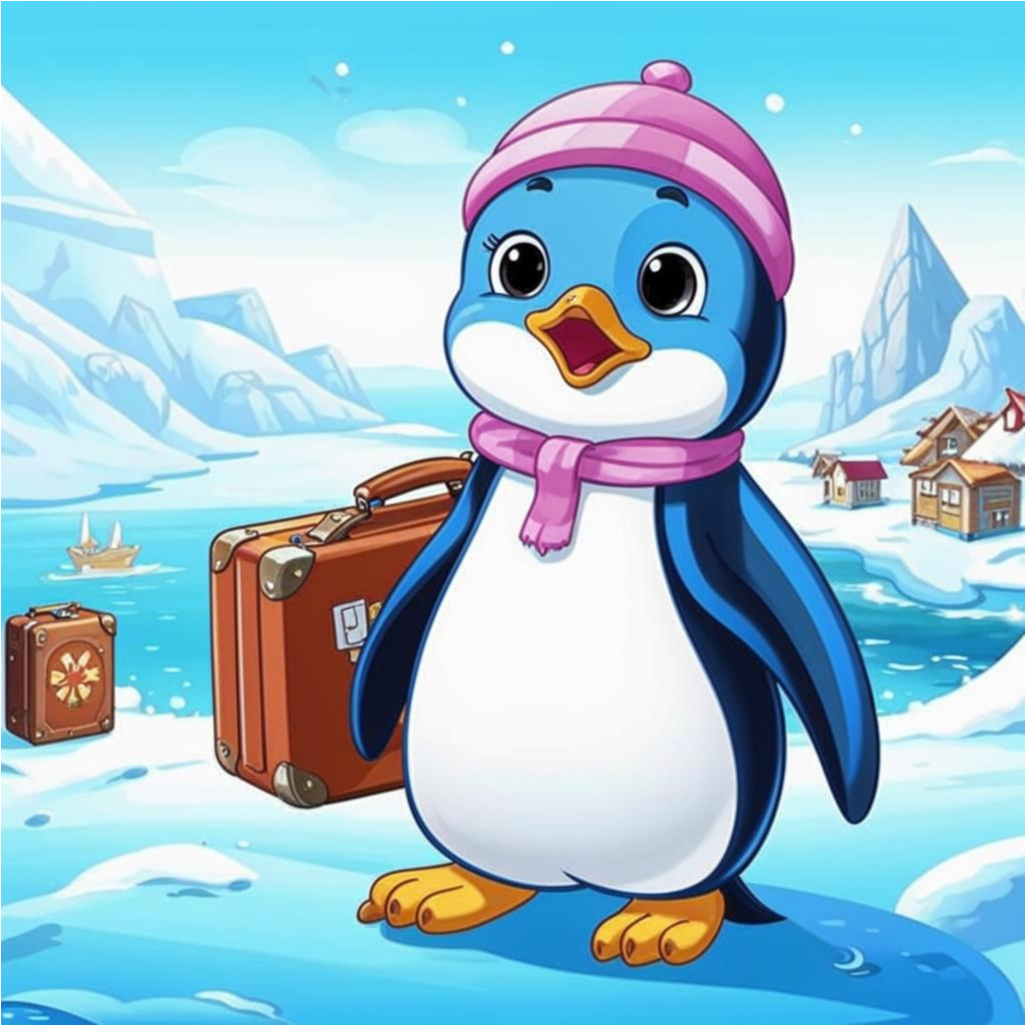 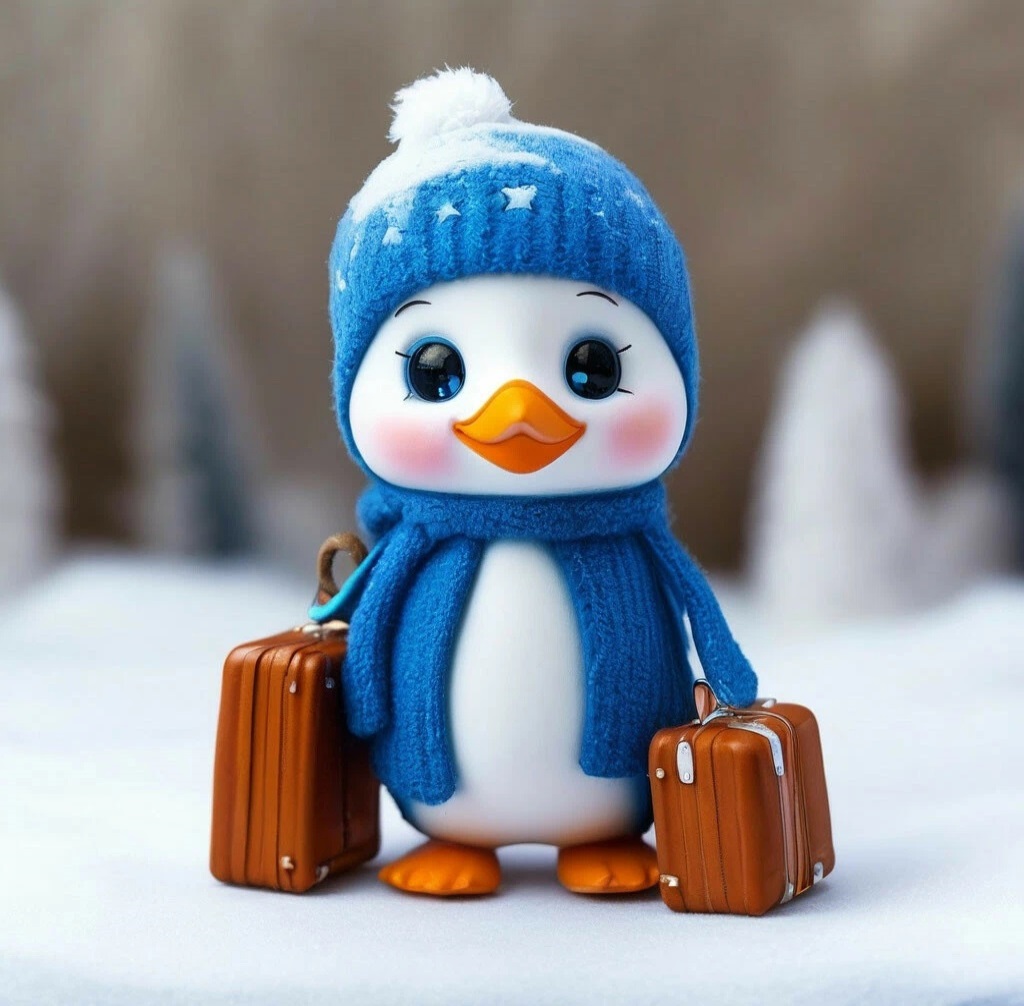 Изображение по описанию
https://neuro-holst.ru/
Нужна регистрация
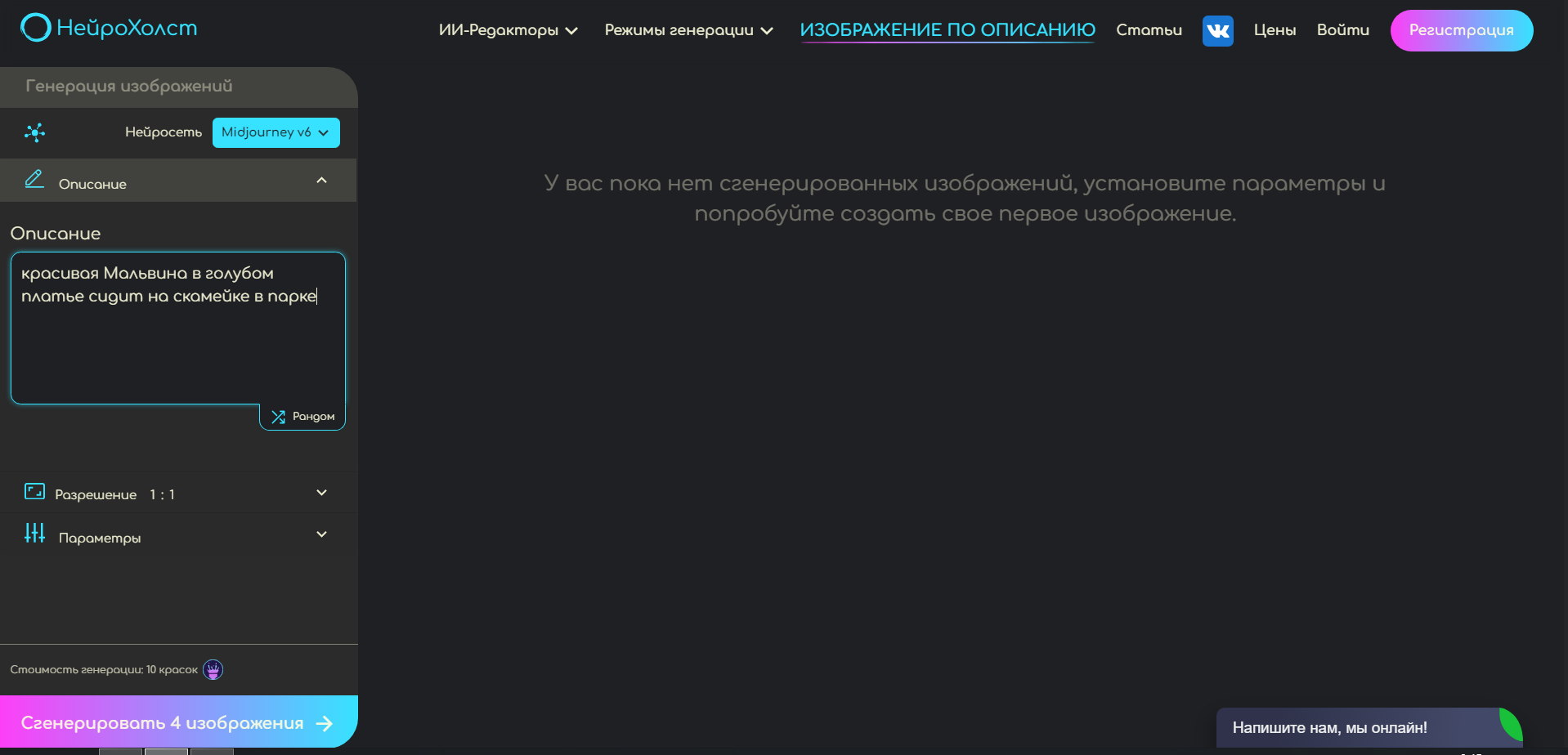 Изображение по описанию
Нужна регистрация
https://neuro-holst.ru/
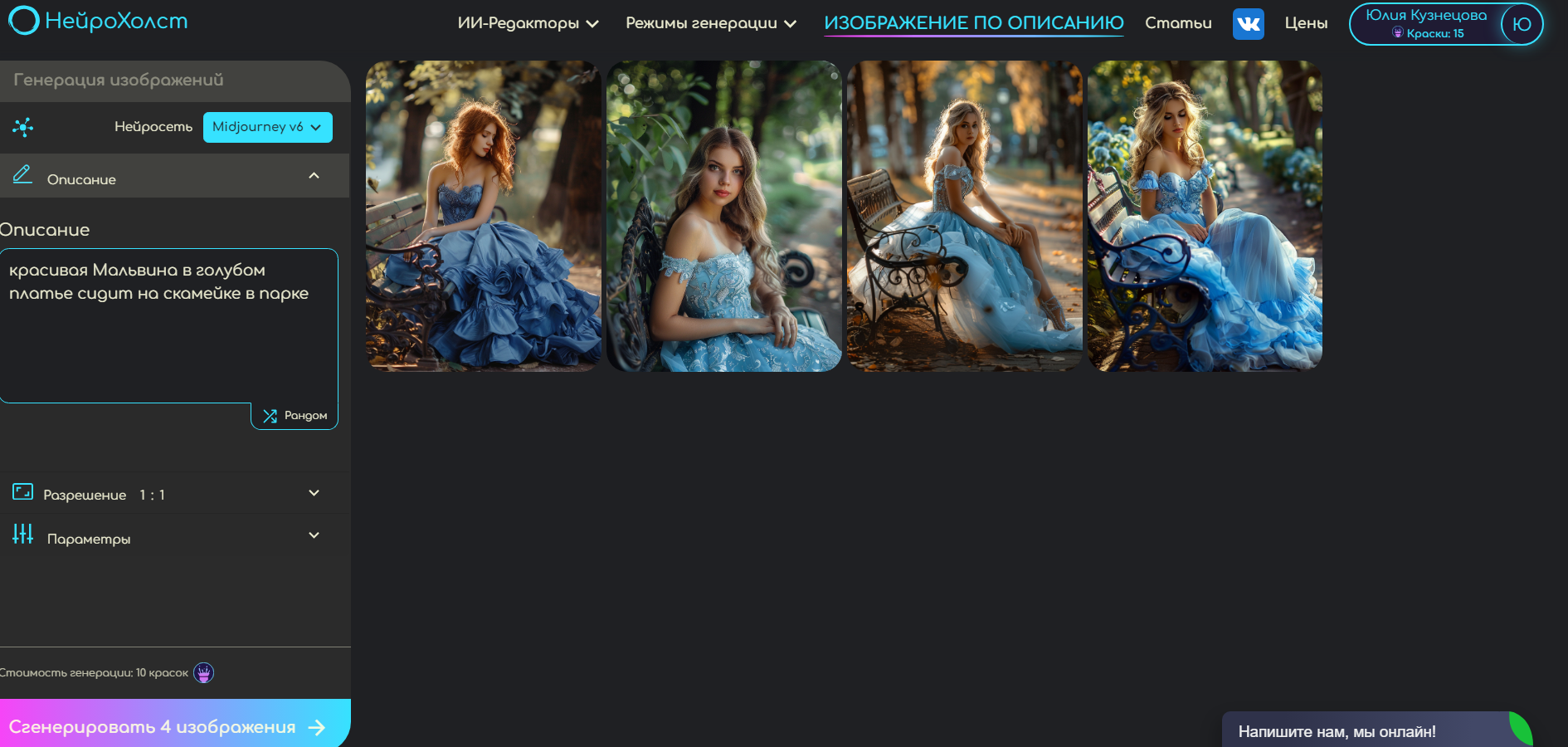 Изображение по описанию
Нужна регистрация
https://neuro-holst.ru/
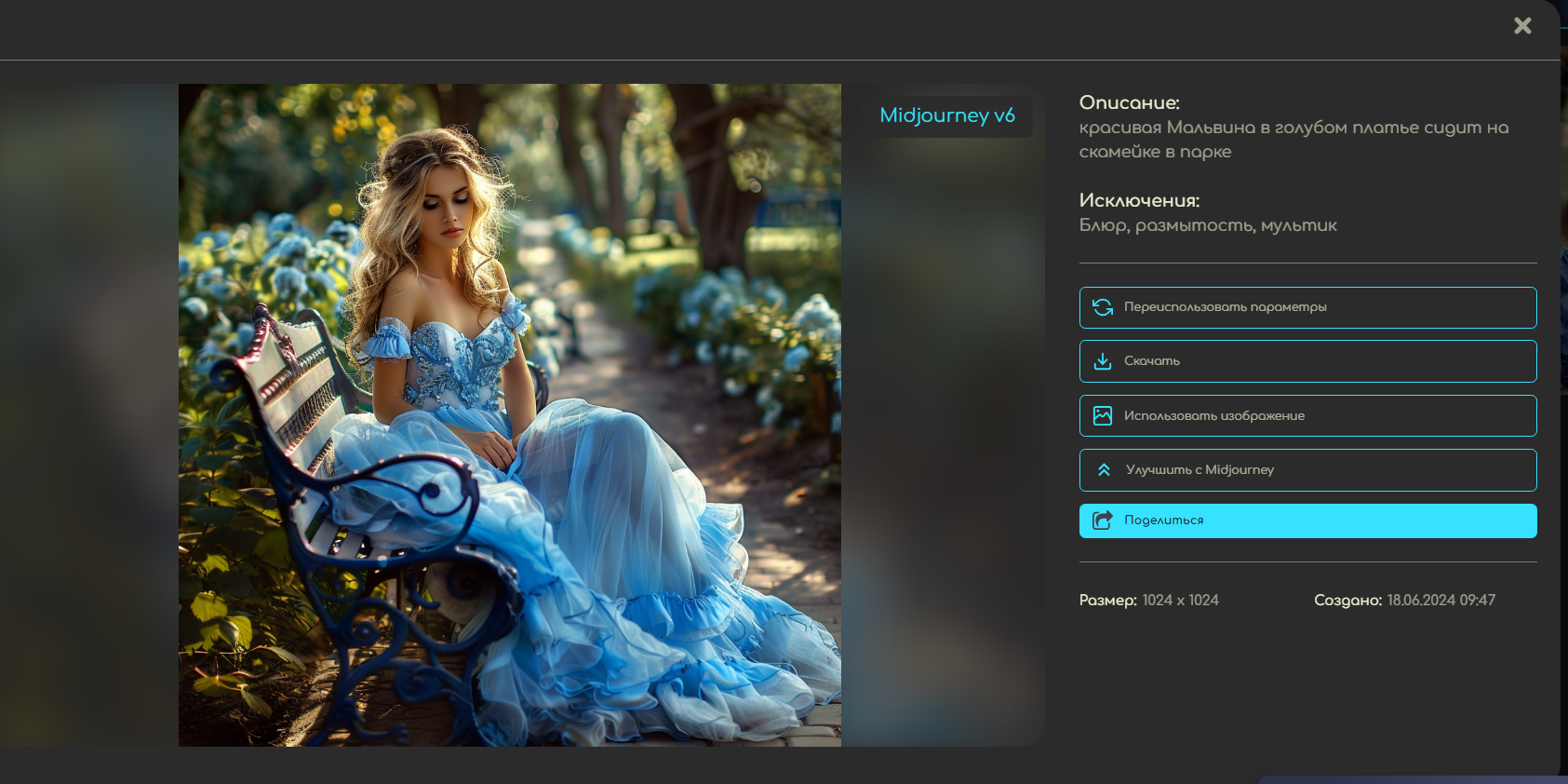 Озвучка голосом
Нужна регистрация
https://texttospeech.ru/
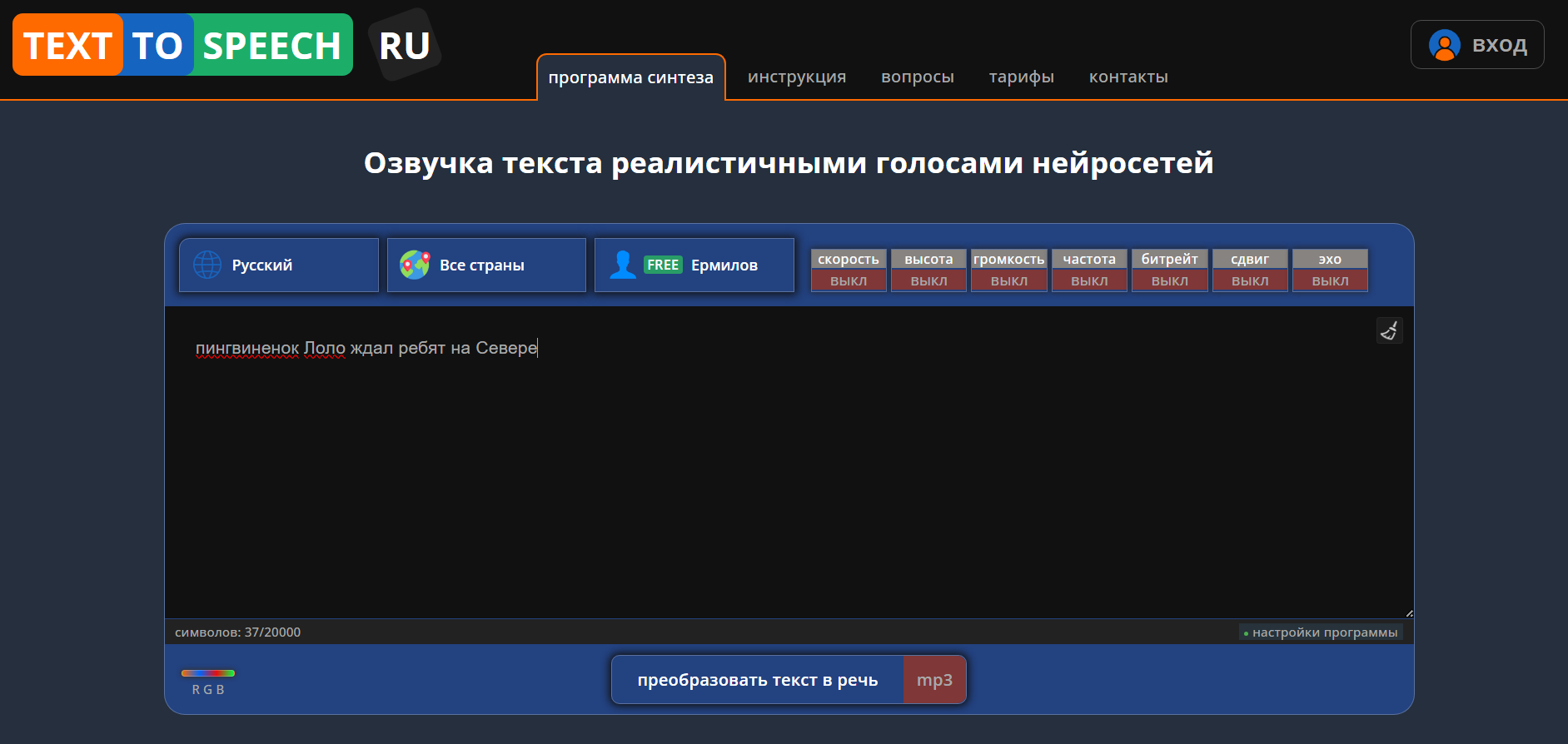 Озвучка голосом
Нужна регистрация
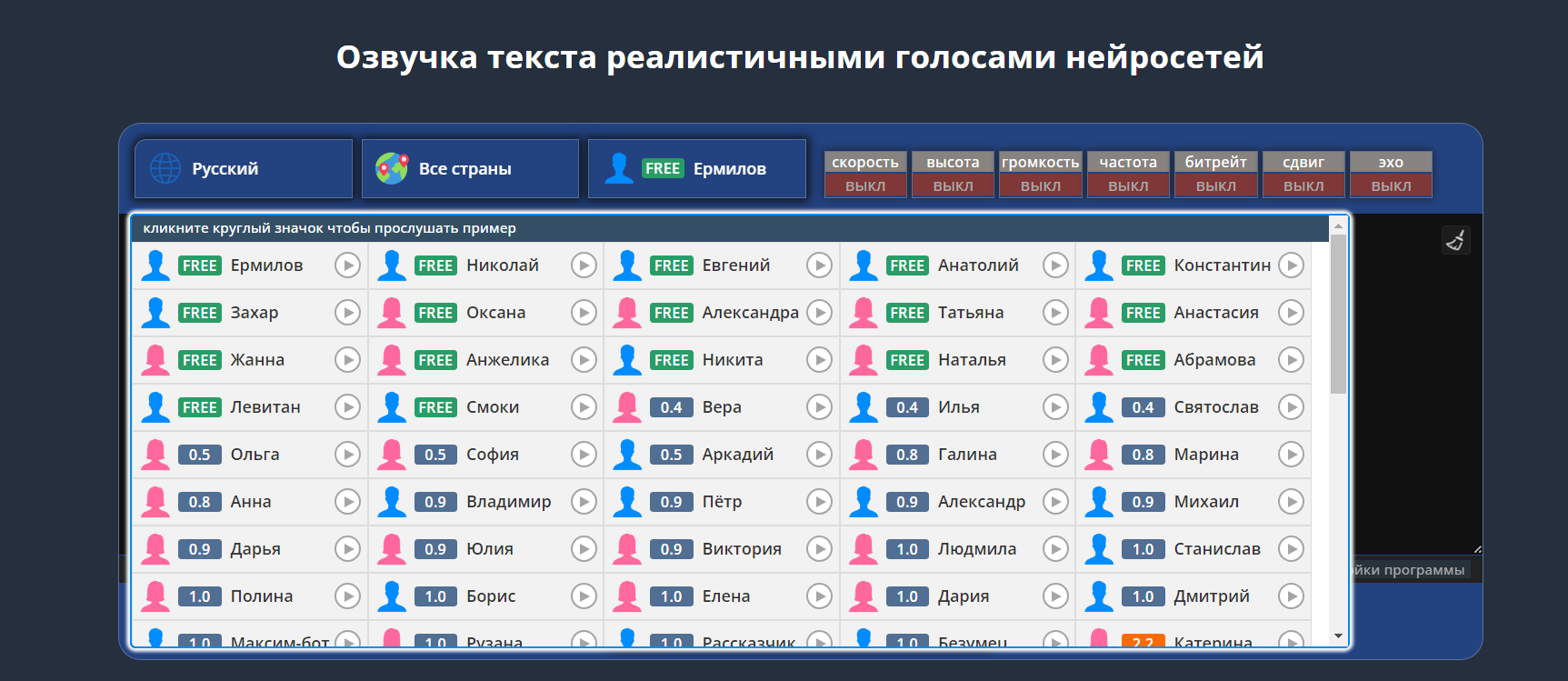 Создание музыки
https://suno.com/
Создание собственных песен
https://suno.com/
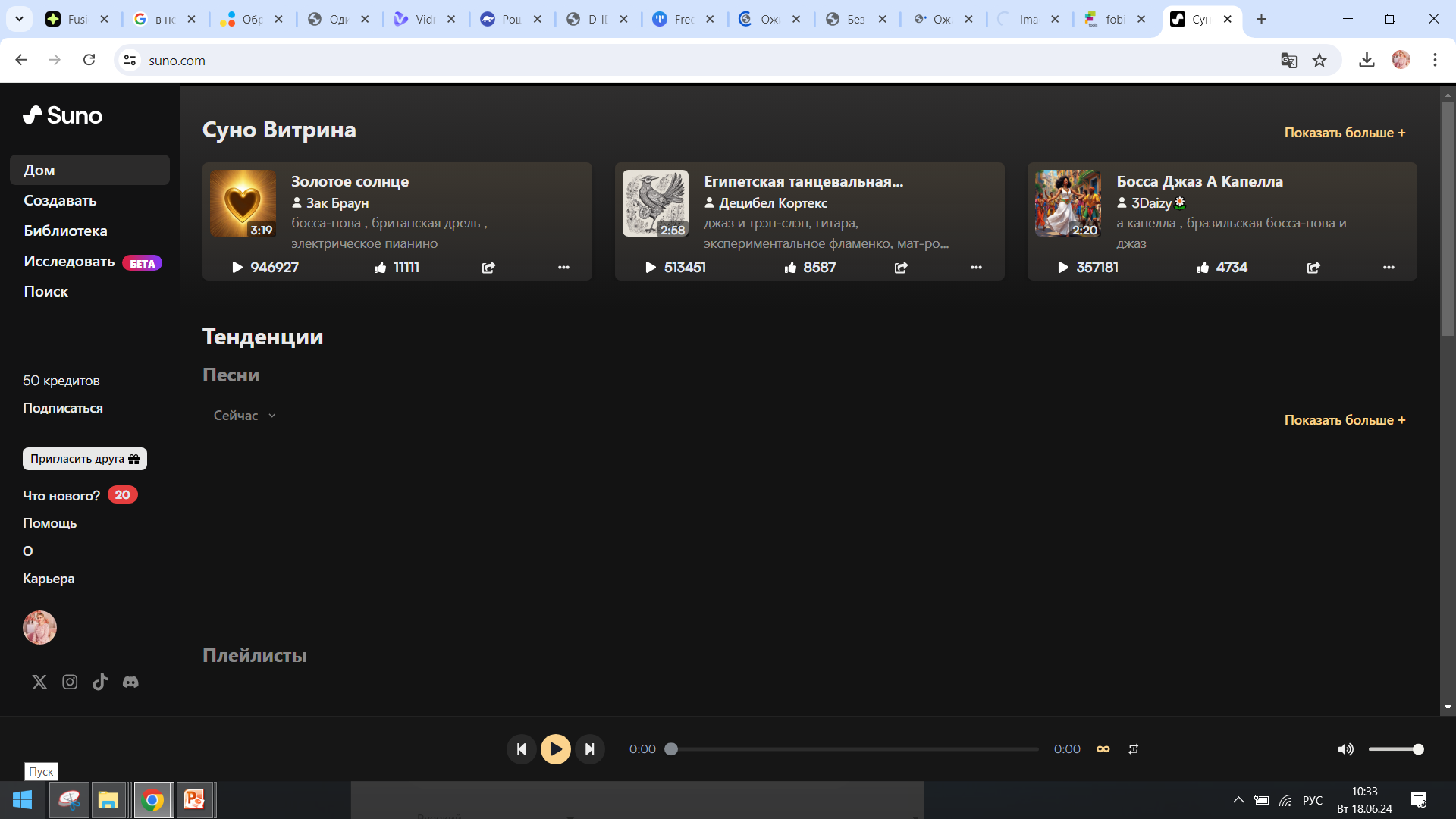 Когда регистрируемся, в день можно использовать только 50 кредитов, за одну песню 10 кредитов
Создание собственных песен
https://suno.com/
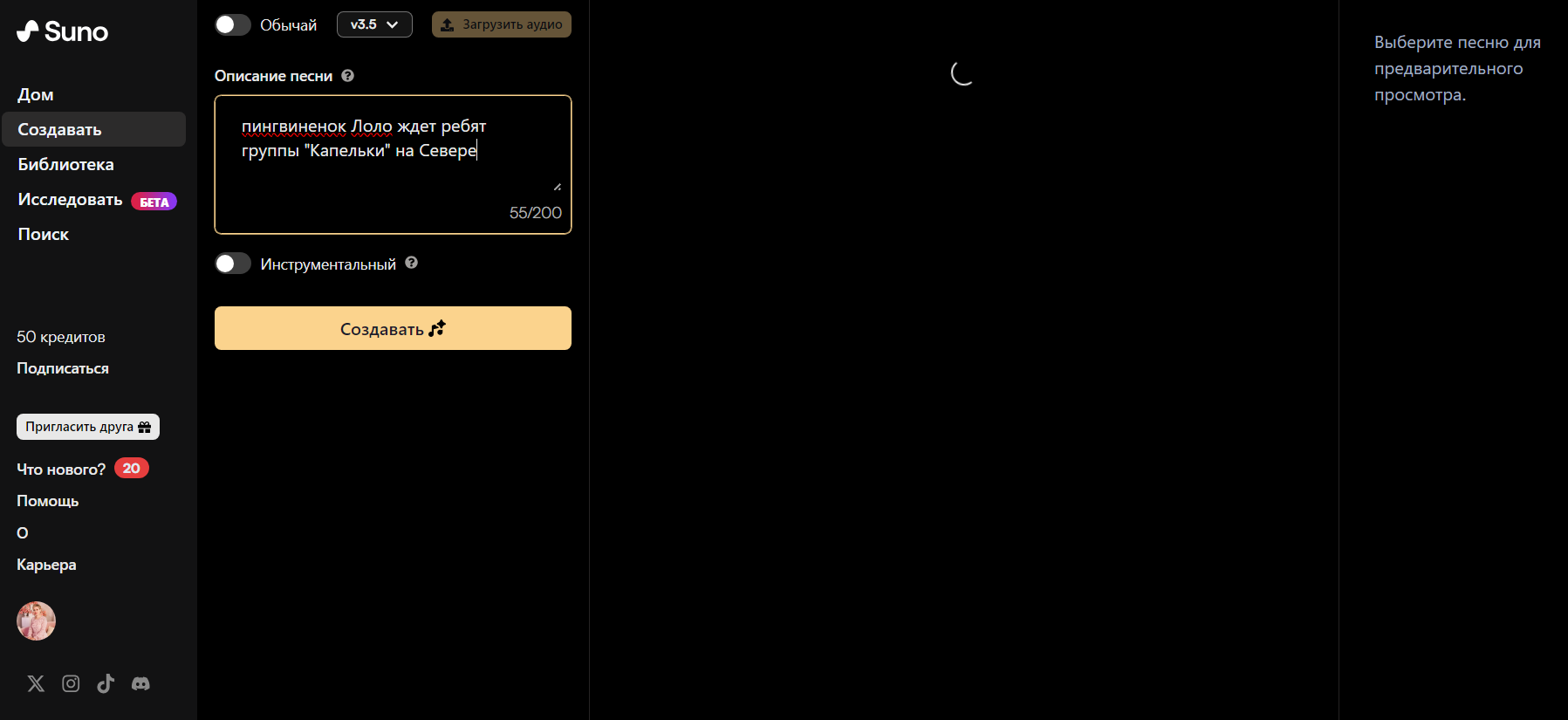 1
2
Создание музыки без слов
https://suno.com/
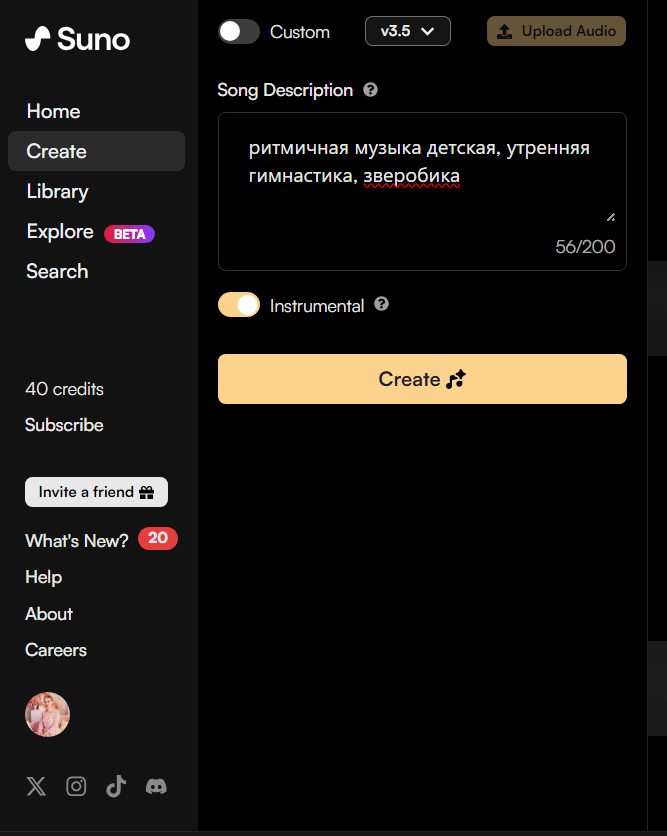 Создание кавер-версии песни
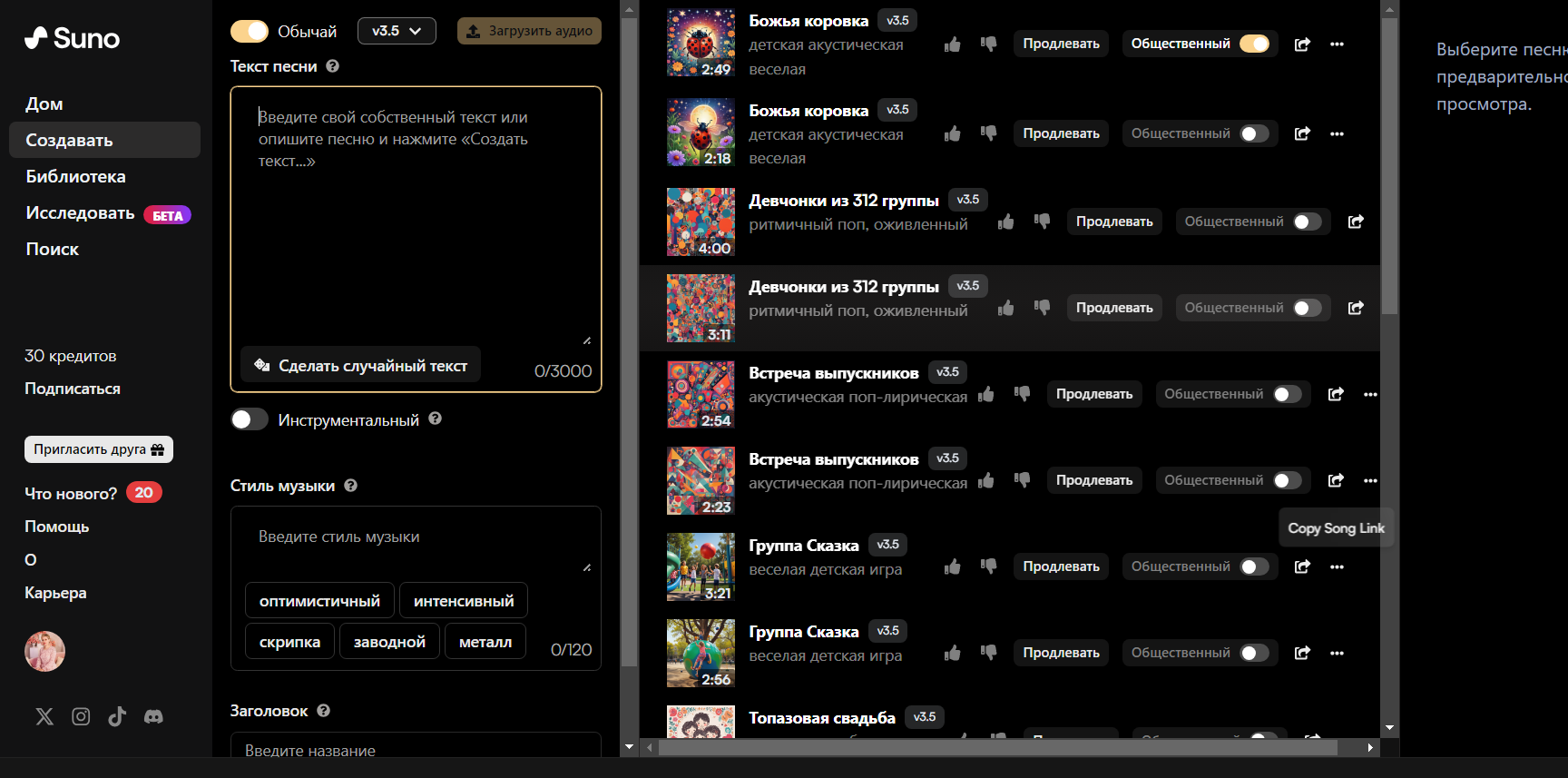 Генерация текста
⦿	ChatGPT - чат-бот, способный генерировать  текст, похожий на текст, написанный человеком.
https://gpt-chatbot.ru/
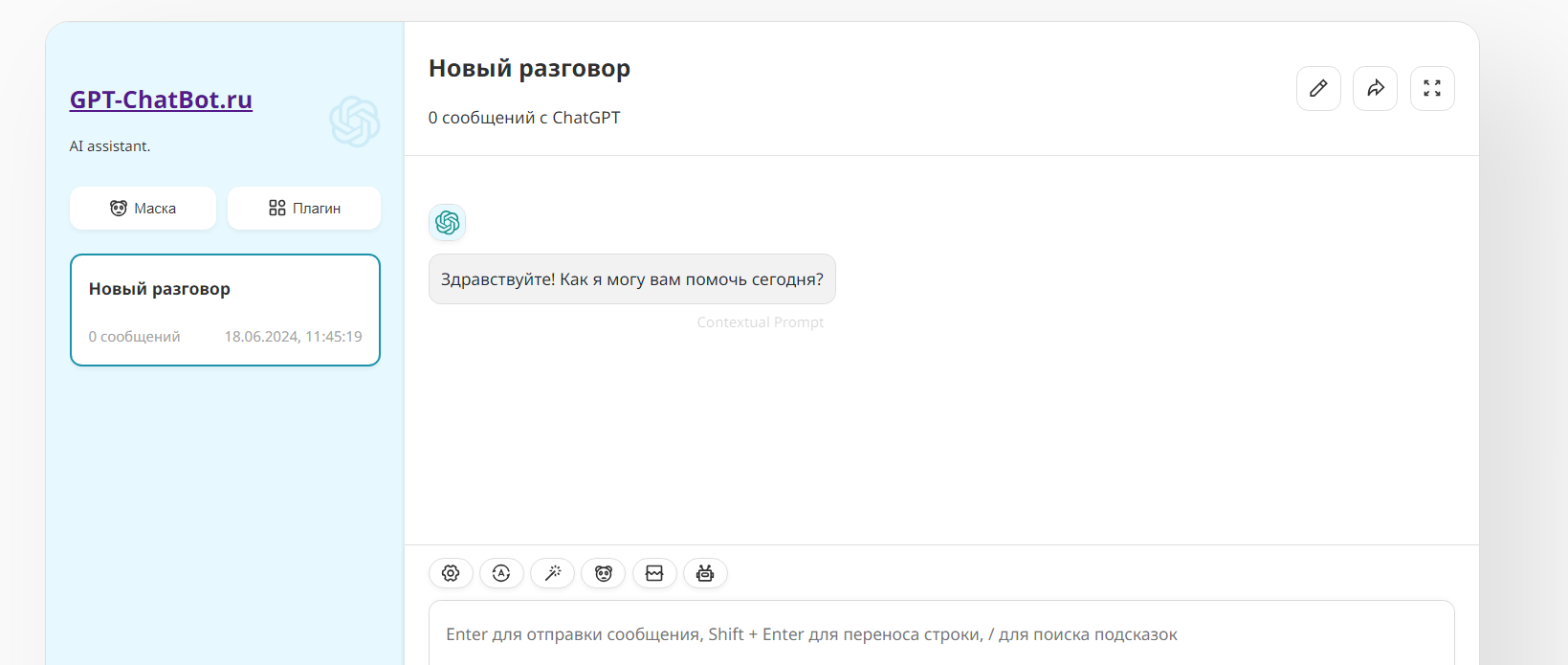 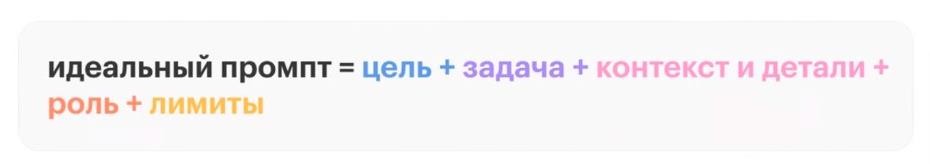 РЕЗУЛЬТАТ, К КОТОРОМУ ХОТИМ ПРИЙТИ
Например, я хочу написать сценарий для дошкольников ко дню рождения бабочки» и придумать персонажей.
ЦЕЛЬ
ТО, ЧТО ДОЛЖНА СДЕЛАТЬ НЕЙРОСЕТЬ
Например, придумать персонажей сценария ко дню рождения бабочки.
ЗАДАЧА
ВСЯ ДОПОЛНИТЕЛЬНАЯ ИНФОРМАЦИЯ, КОТОРАЯ ПОМОГАЕТ УЛУЧШИТЬ ЗАПРОС
Например, целевая аудитория  –  дошкольники старшей группы, 5 – 6 лет.
КОНТЕКСТ И ДЕТАЛИ
РОЛЬ ПОМОГАЕТ ОПРЕДЕЛИТЬ СТИЛИСТИКУ ОТВЕТА И УРОВЕНЬ ПОГРУЖЕНИЯ
Например, действуй как воспитатель, составь как методист детского сада.
РОЛЬ
ЛИМИТЫ ЛУЧШЕ УСТАНОВИТЬ ЗАРАНЕЕ. ТАКИМ ОБРАЗОМ, ОБЪЁМ ОТВЕТА ДЕЛАЕТСЯ ПРЕДСКАЗУЕМЫМ
Например, уложись на страницу А4, напиши одним абзацем, предложи 10 идей.
ЛИМИТЫ
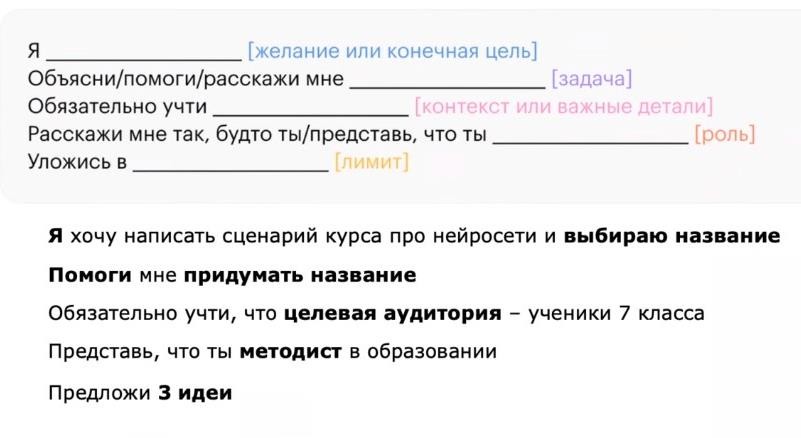 Я хочу написать сценарий для дошкольников ко дню рождения бабочки и выбираю персонажей. Помоги мне придумать название. Обязательно учти, что целевая аудитория – дошкольники старшей группы 5 – 7 лет. 
Представь, что ты воспитатель детского сада. 
Предложи 10 идей.
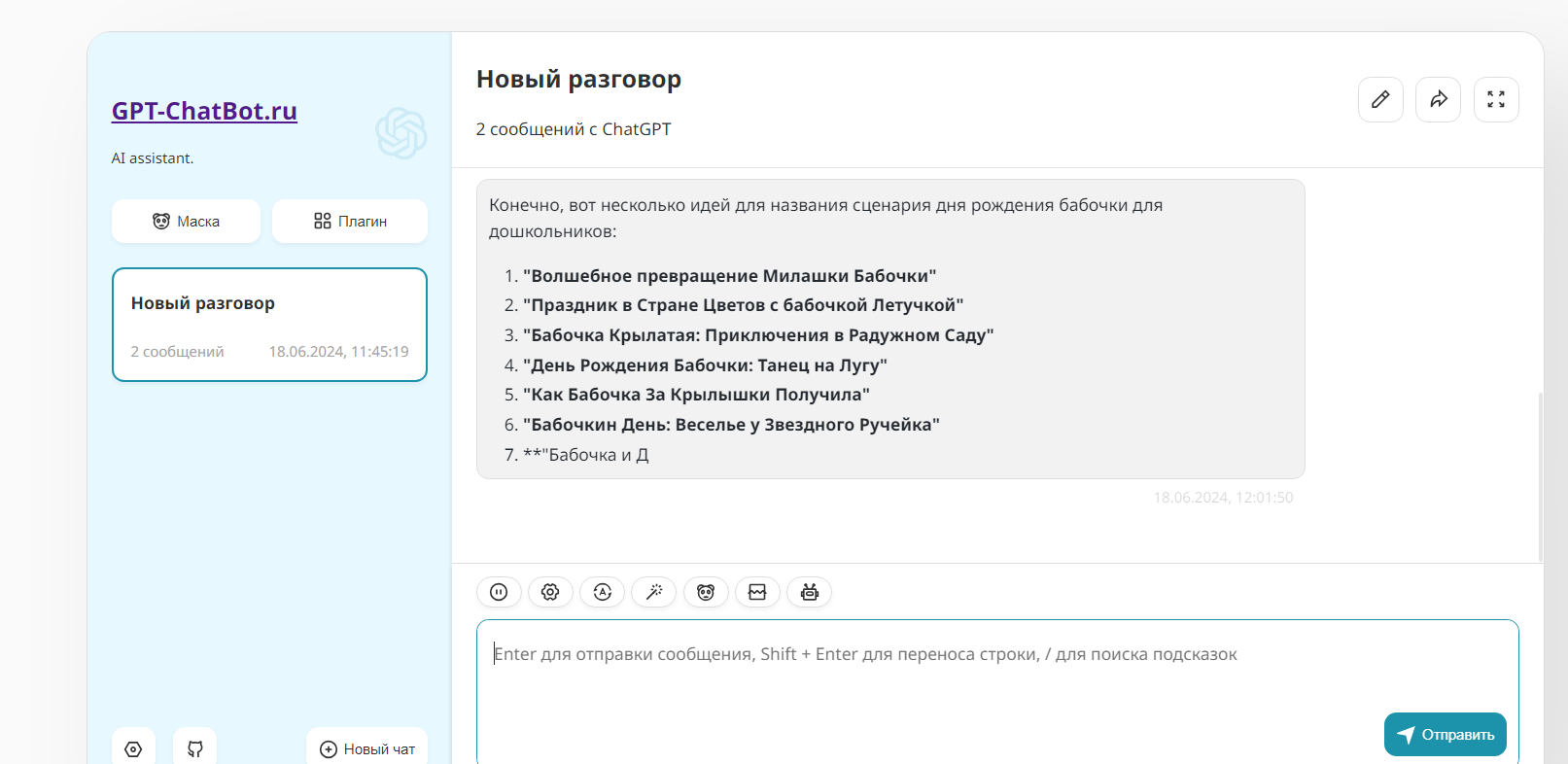 Я хочу написать сценарий для дошкольников ко дню рождения бабочки. Помоги мне написать этот сценарий. Обязательно учти, что целевая аудитория – дошкольники старшей группы 5 – 7 лет. 
Представь, что ты воспитатель детского сада. 
Предложи 3 идеи.
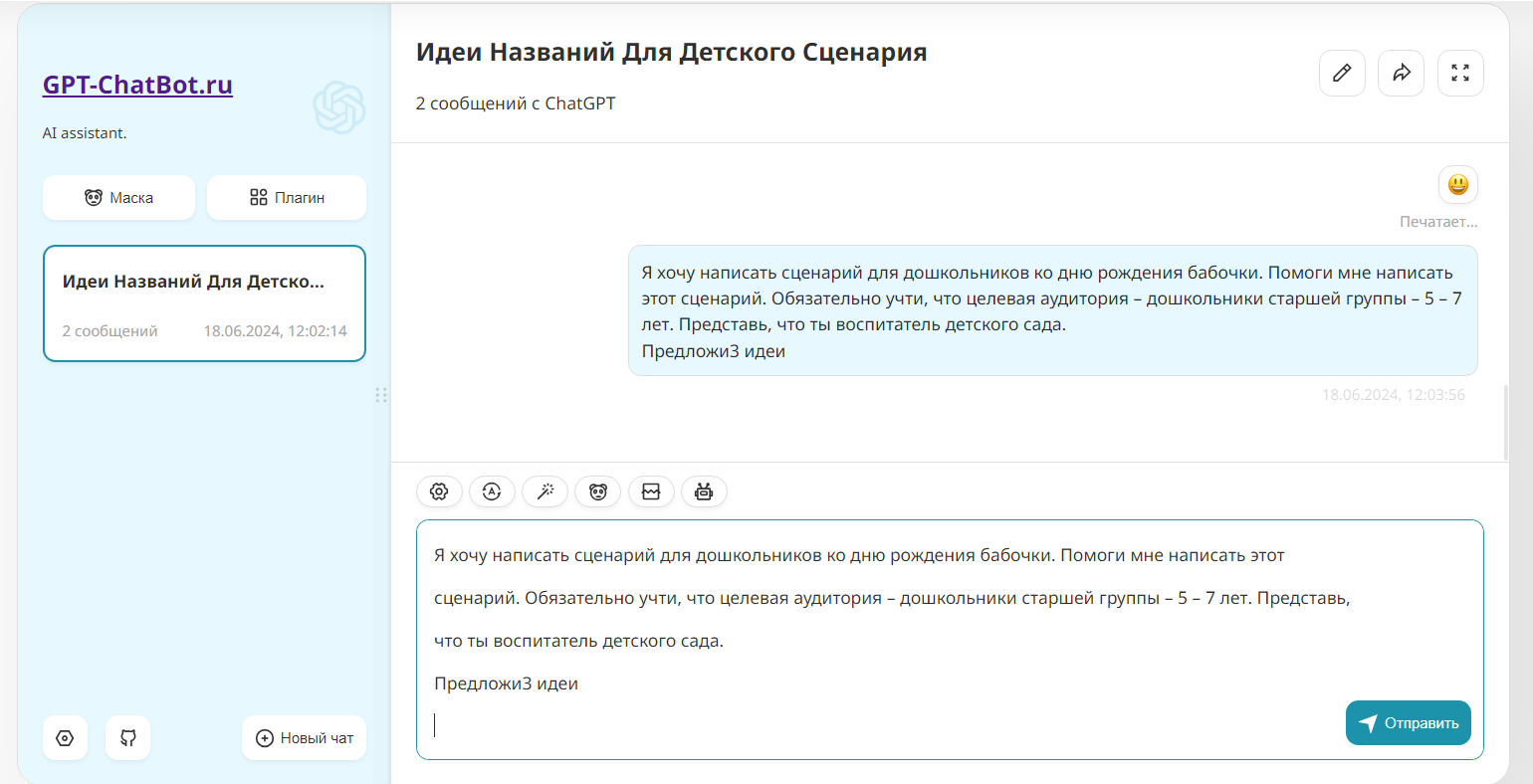 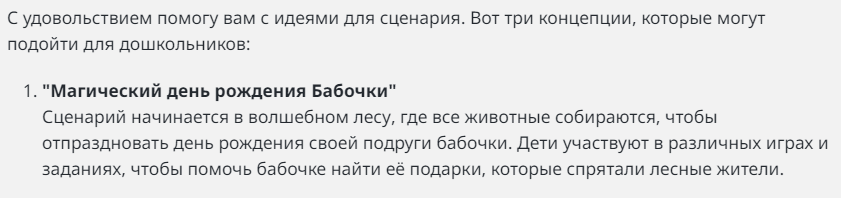 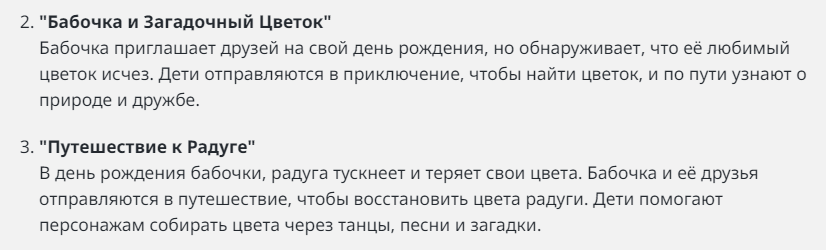 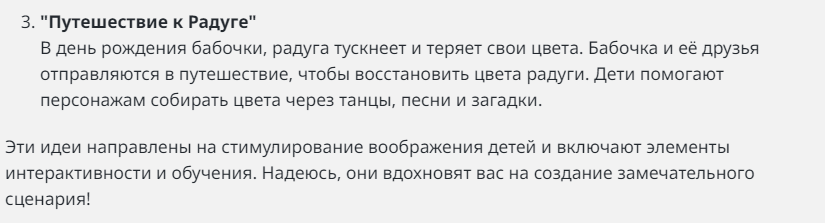 Я хочу написать сценарий для дошкольников ко дню рождения бабочки. Помоги мне написать этот сценарий. Обязательно учти, что целевая аудитория – дошкольники старшей группы 5 – 7 лет. Представь, что ты воспитатель детского сада.
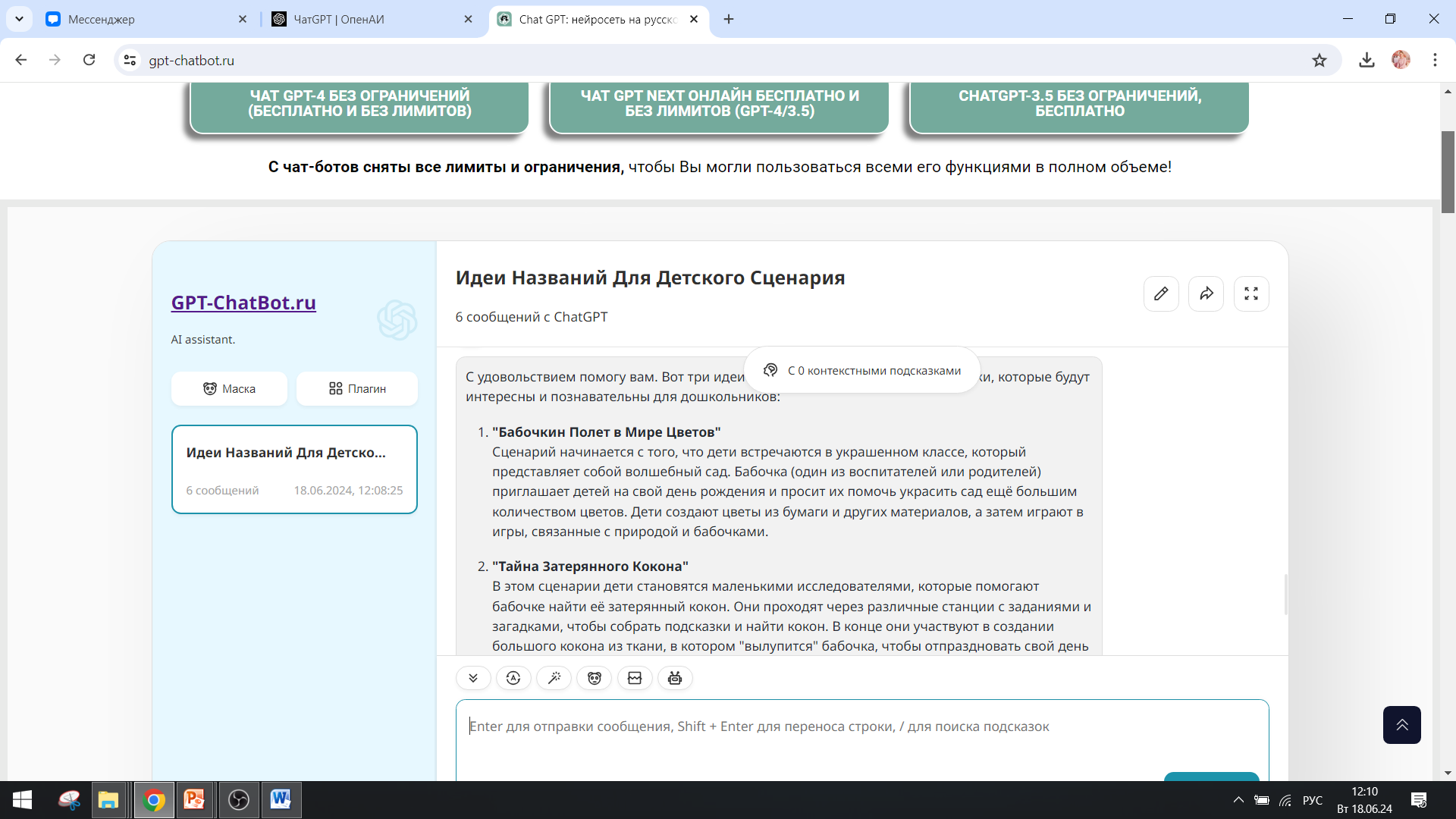 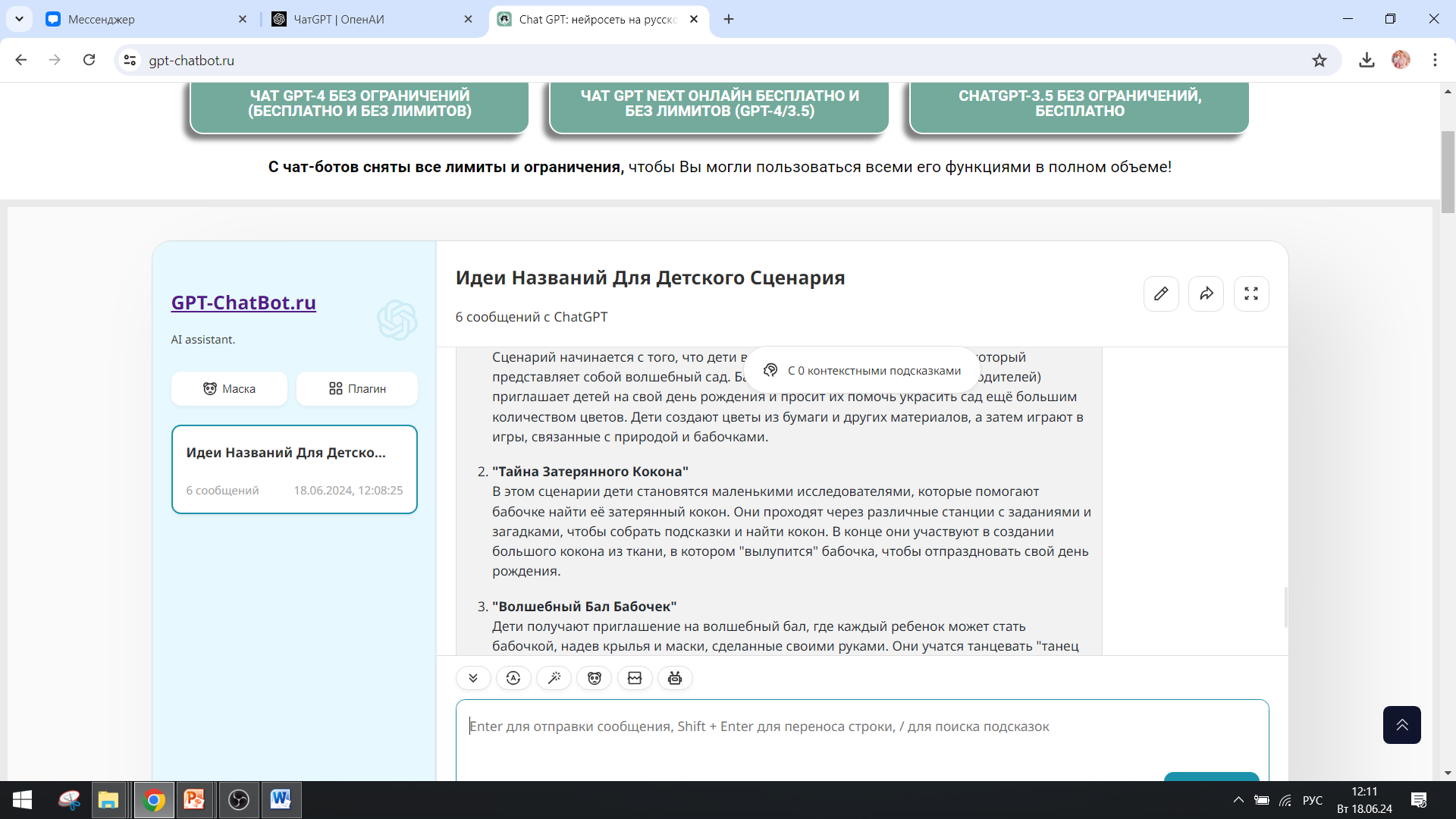 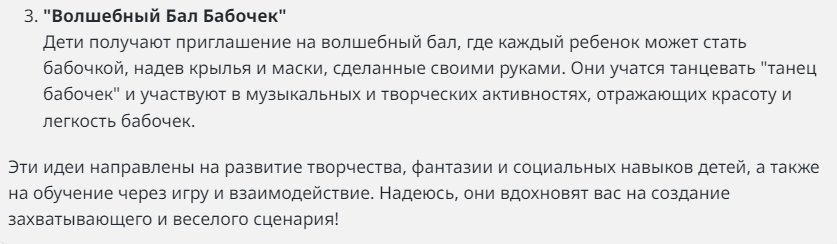 Алиса
Навык «Давай придумаем»
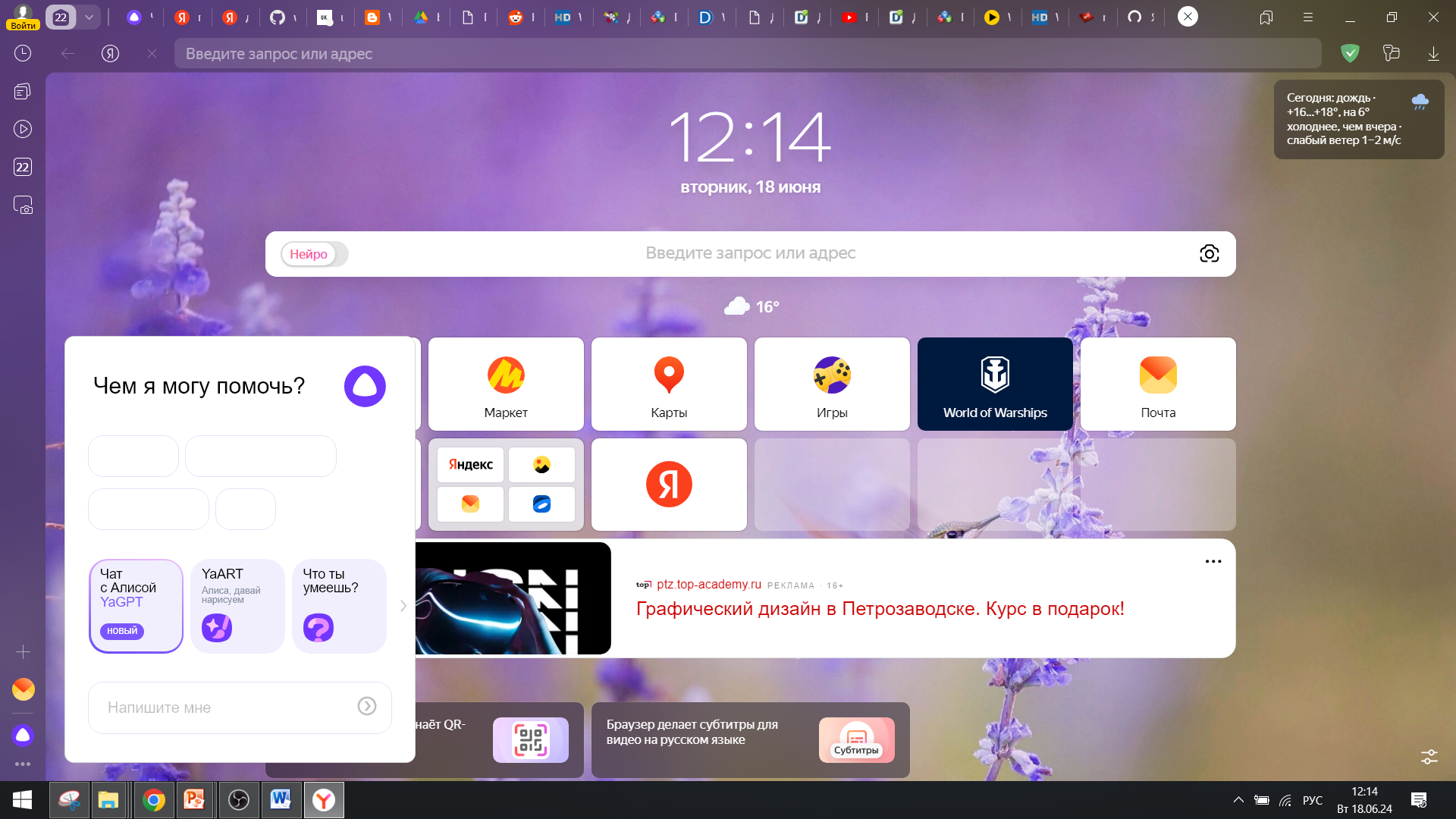 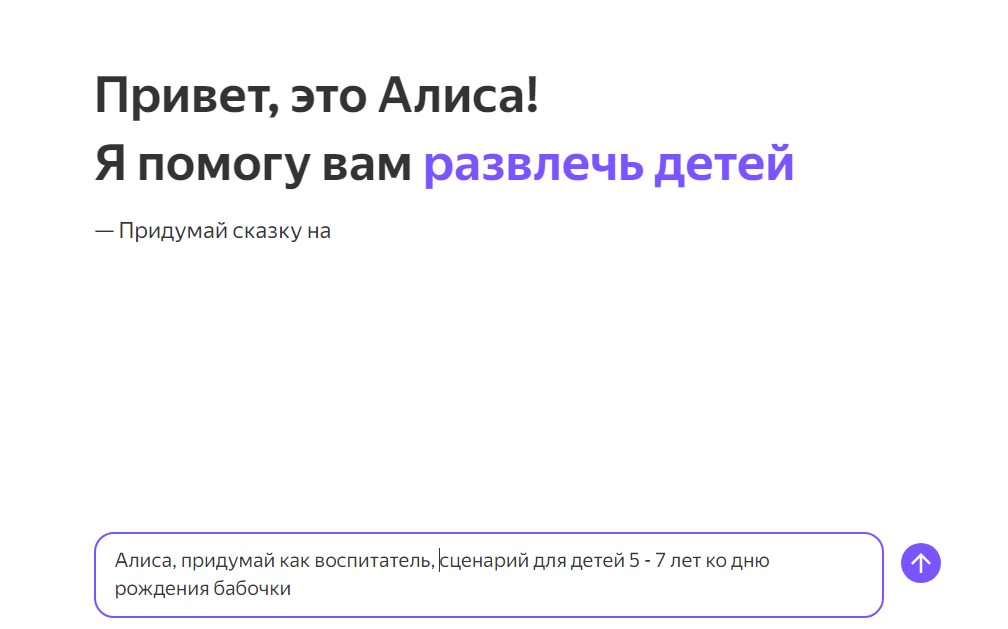 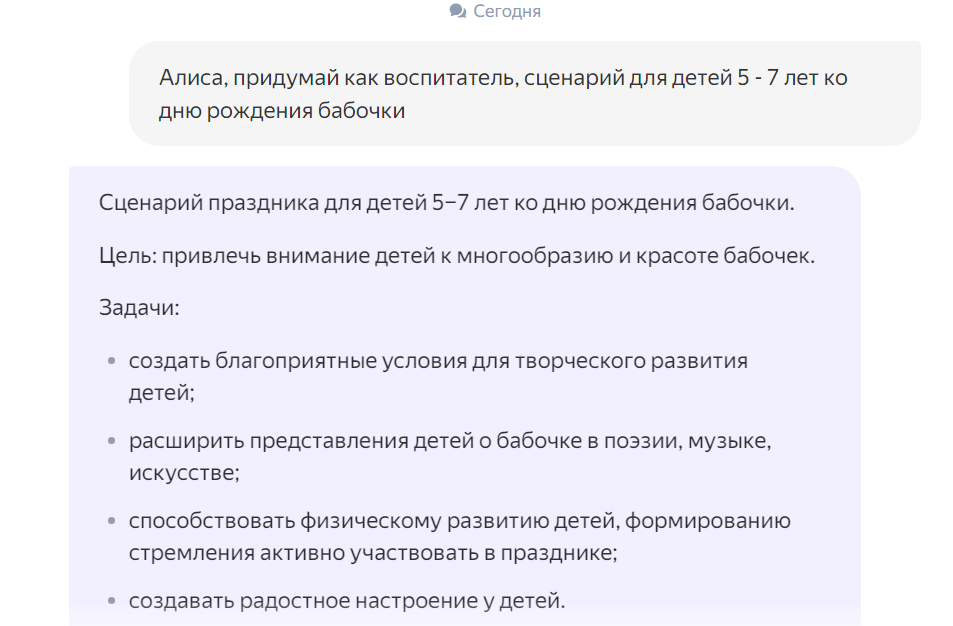 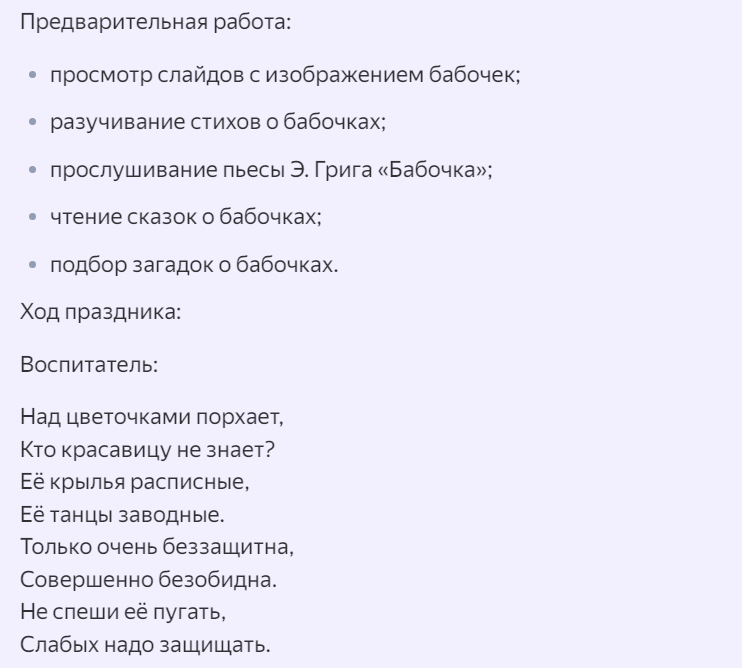 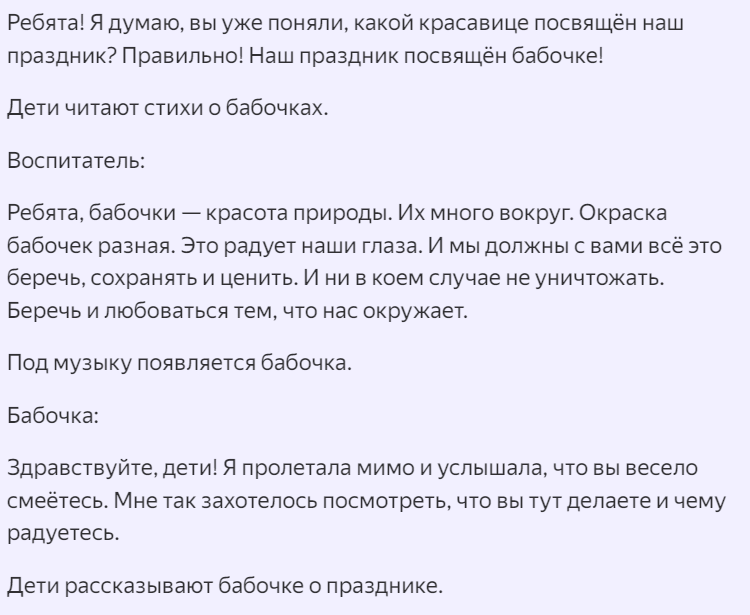 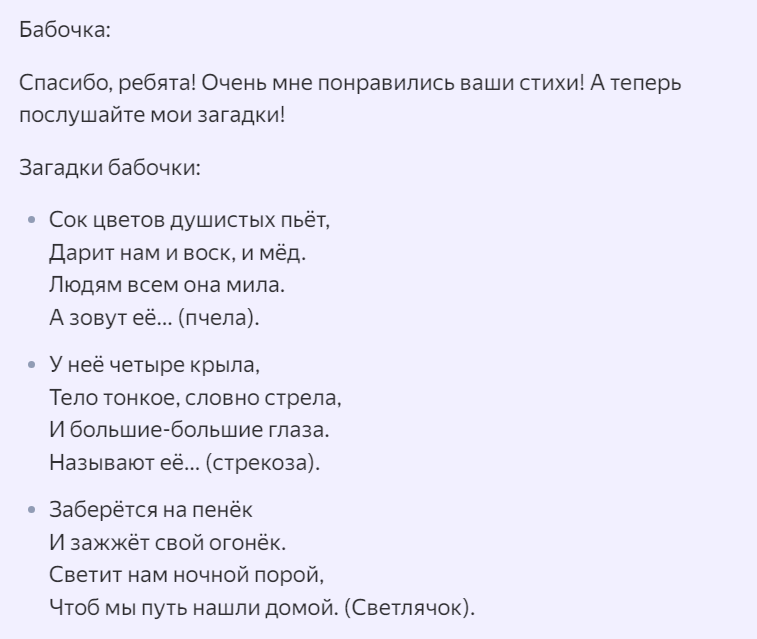 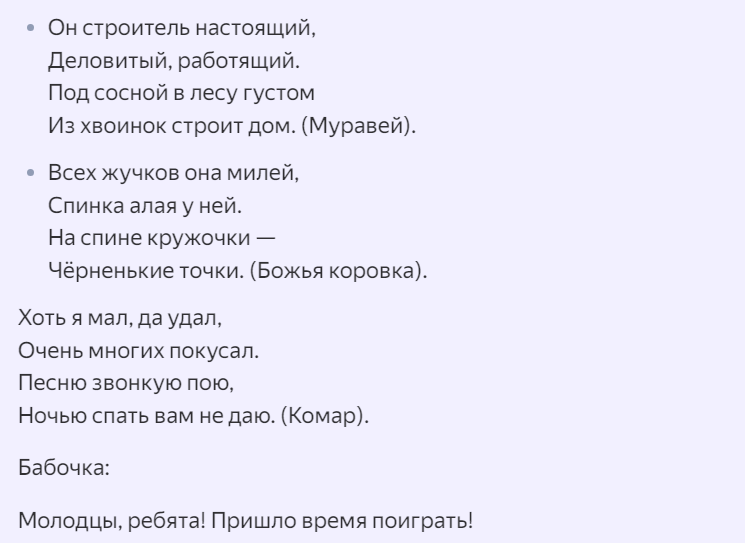 Можно разные промты – запросы писать:
придумай сюжет мультфильма 
со сказочными персонажами;
2) какие приёмы я могу использовать во время прогулки с детьми среднего дошкольного возраста;
3) напиши конспект (сценарий) развлечения;
4) придумай, как воспитатель мероприятия с детьми старшего возраста на неделю по теме «Лето».